Методический сетевой проект 
как форма профессионального развития педагога в соответствии 
с требованиями профессионального стандарта
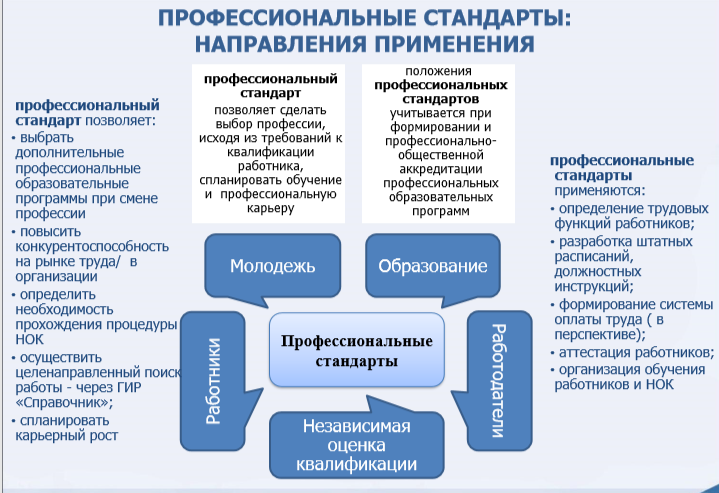 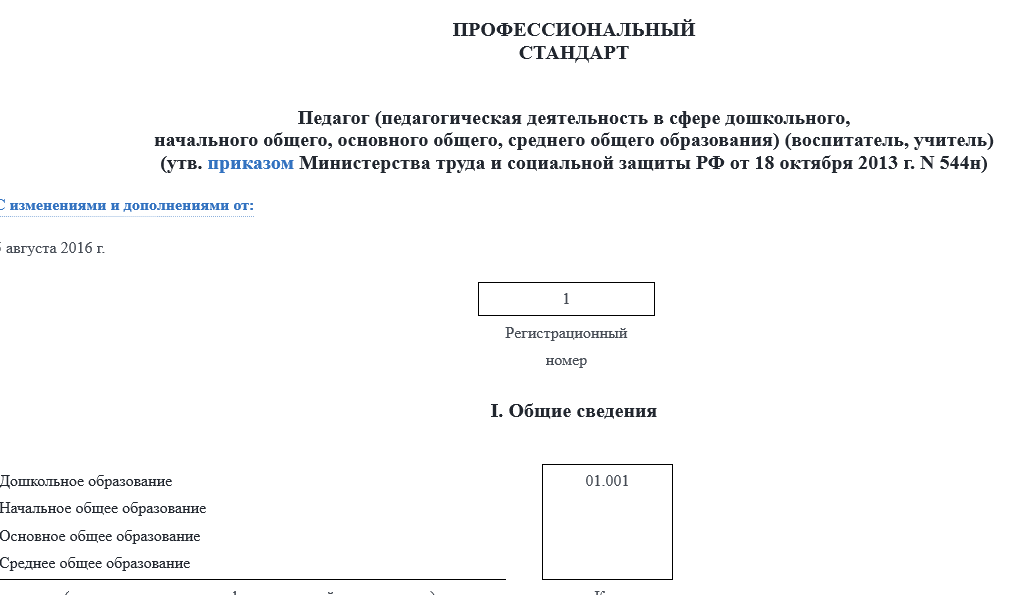 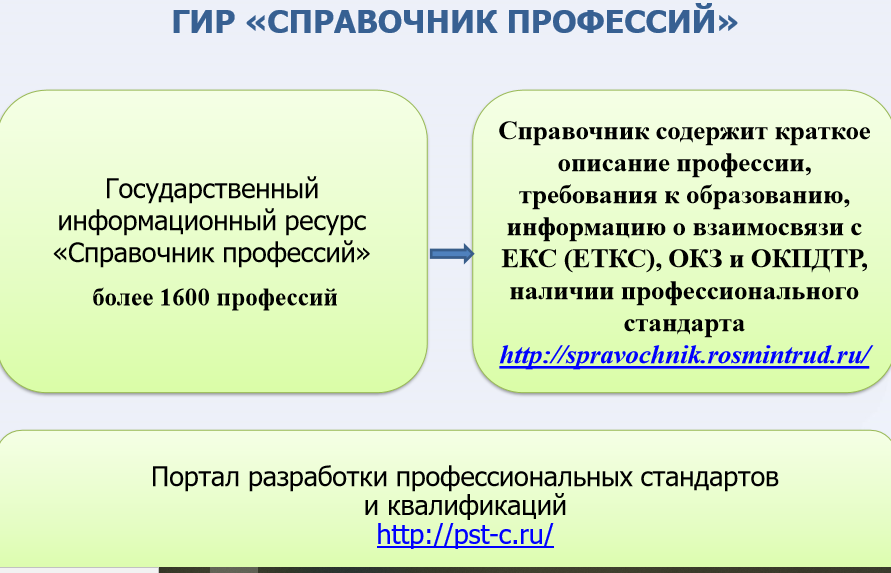 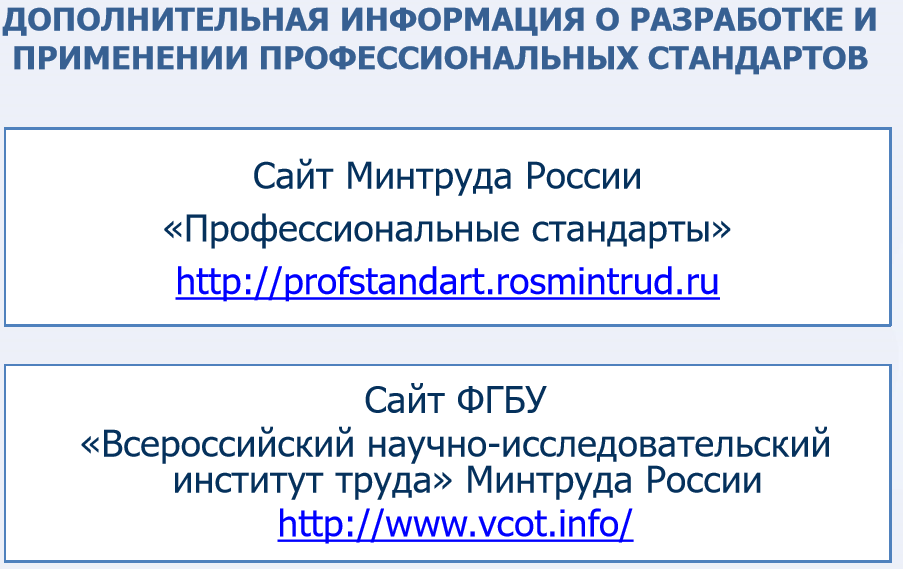 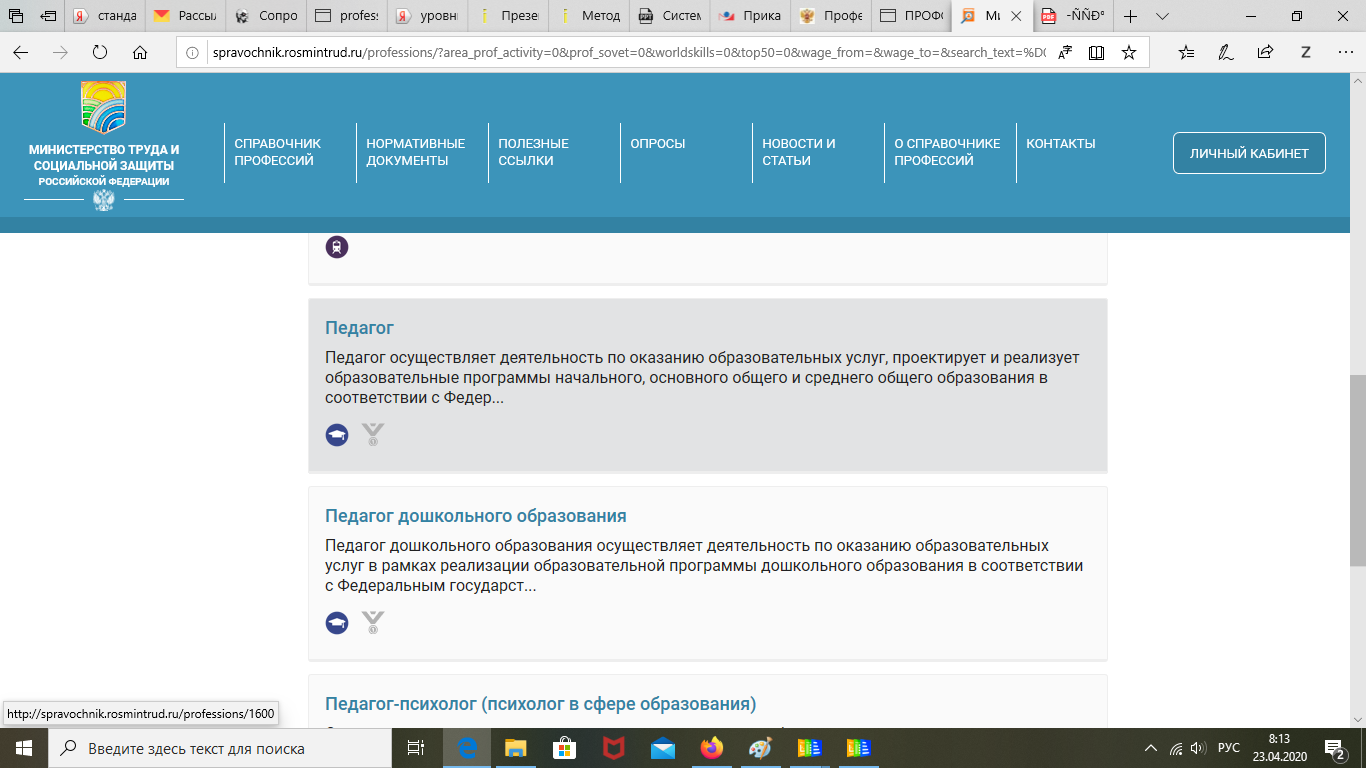 Актуализация профессионального стандарта педагога
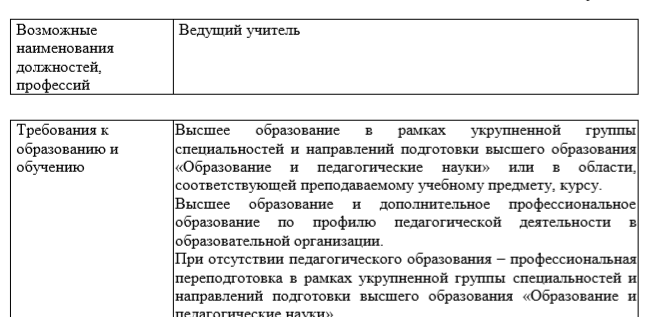 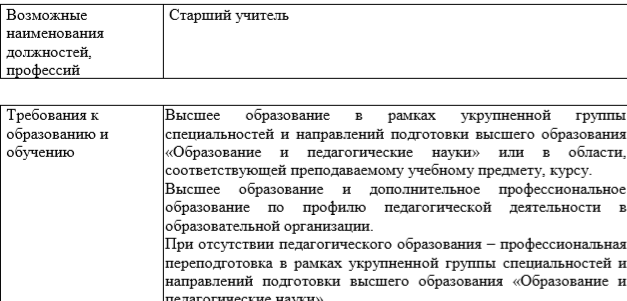 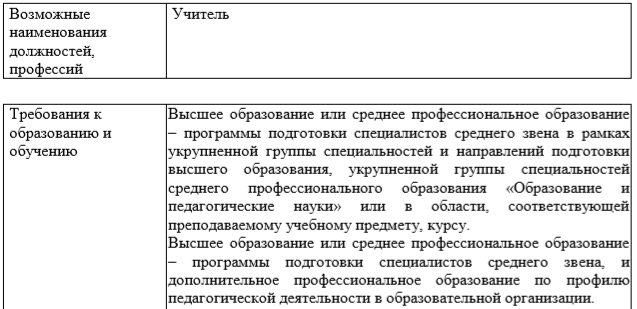 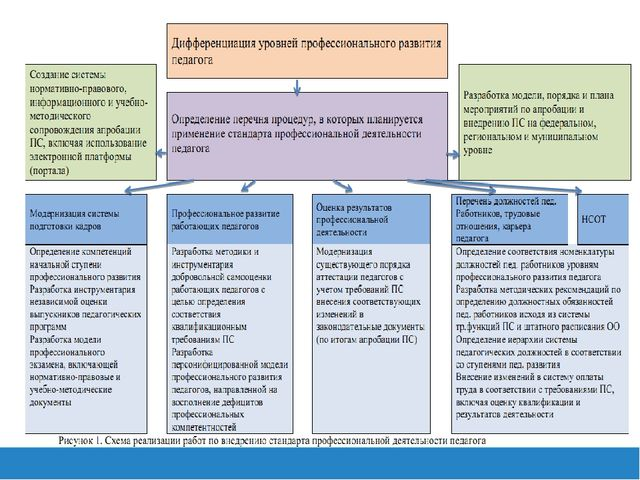 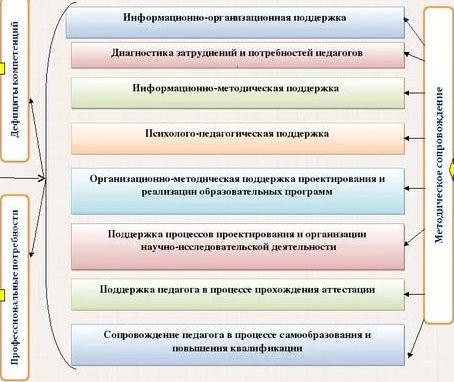 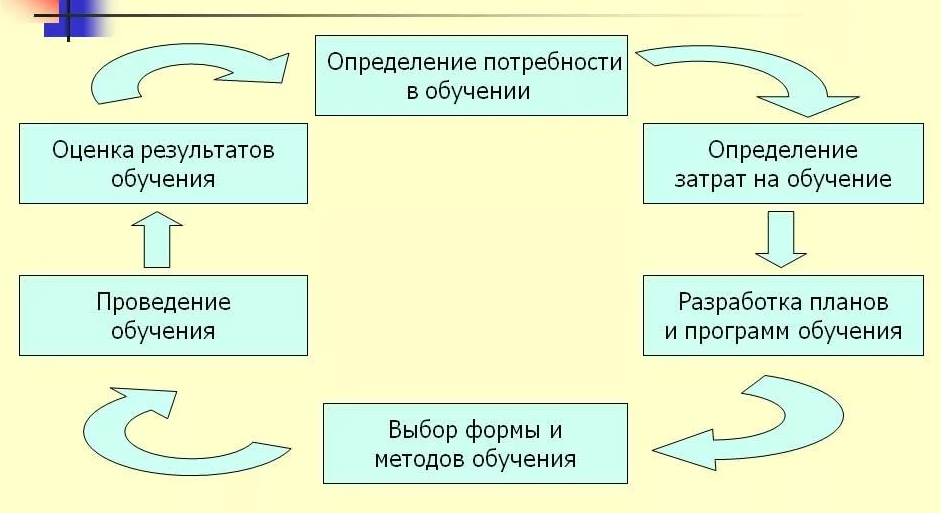 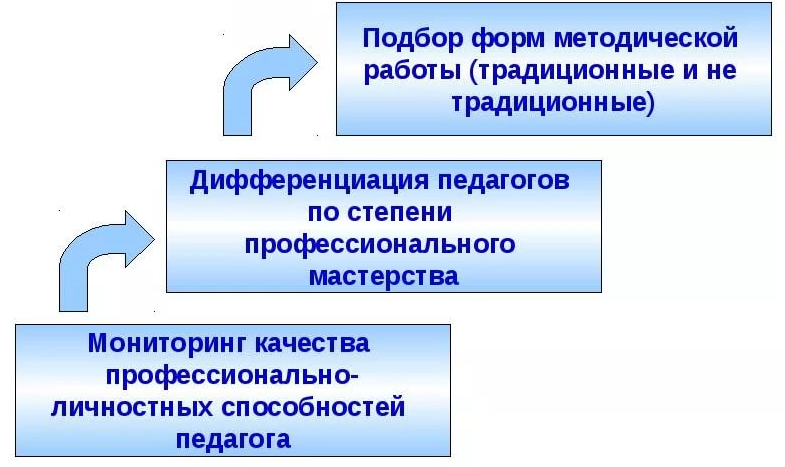 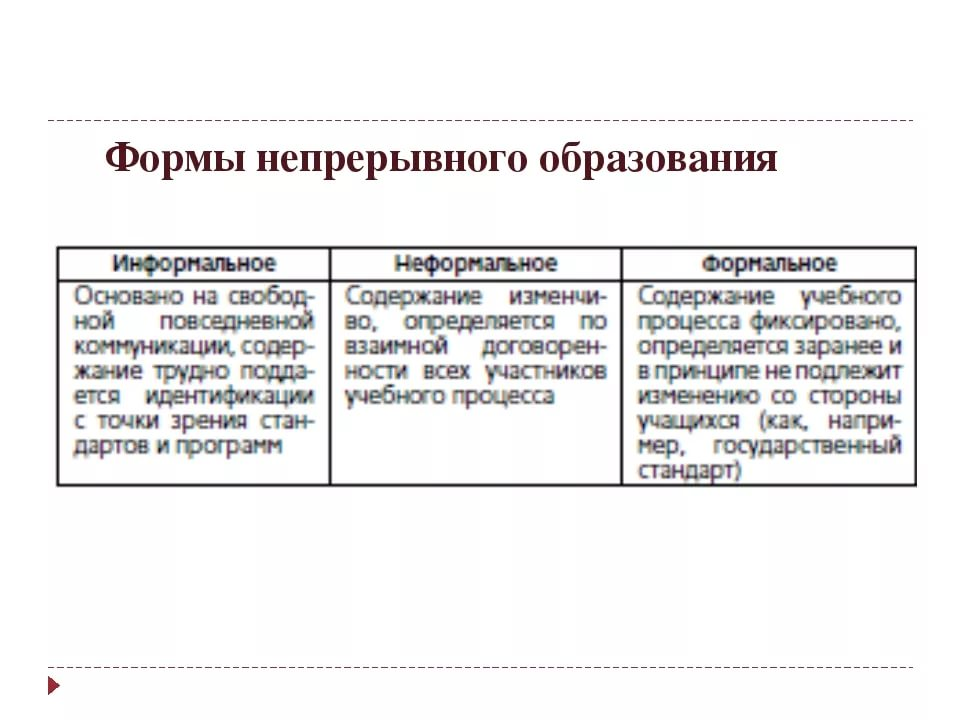 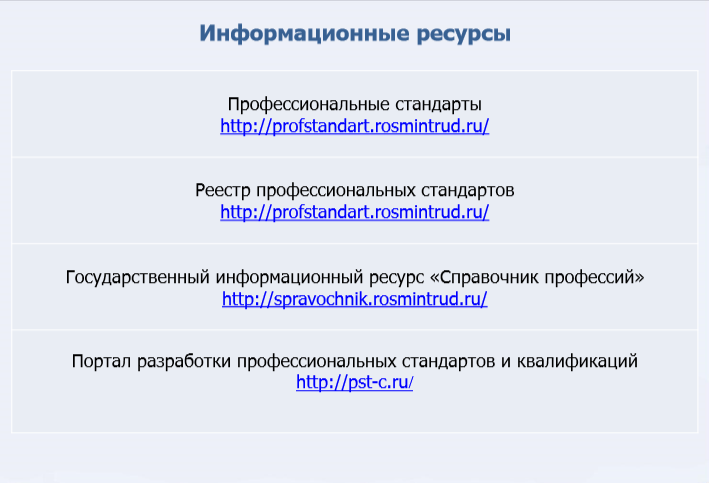 Муниципальное бюджетное  общеобразовательное учреждение 
 «Гимназия №12»
Ленинск-Кузнецкого ГО
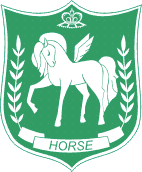 Методический сетевой проект 
как форма профессионального развития педагога в соответствии 
с требованиями профессионального стандарта
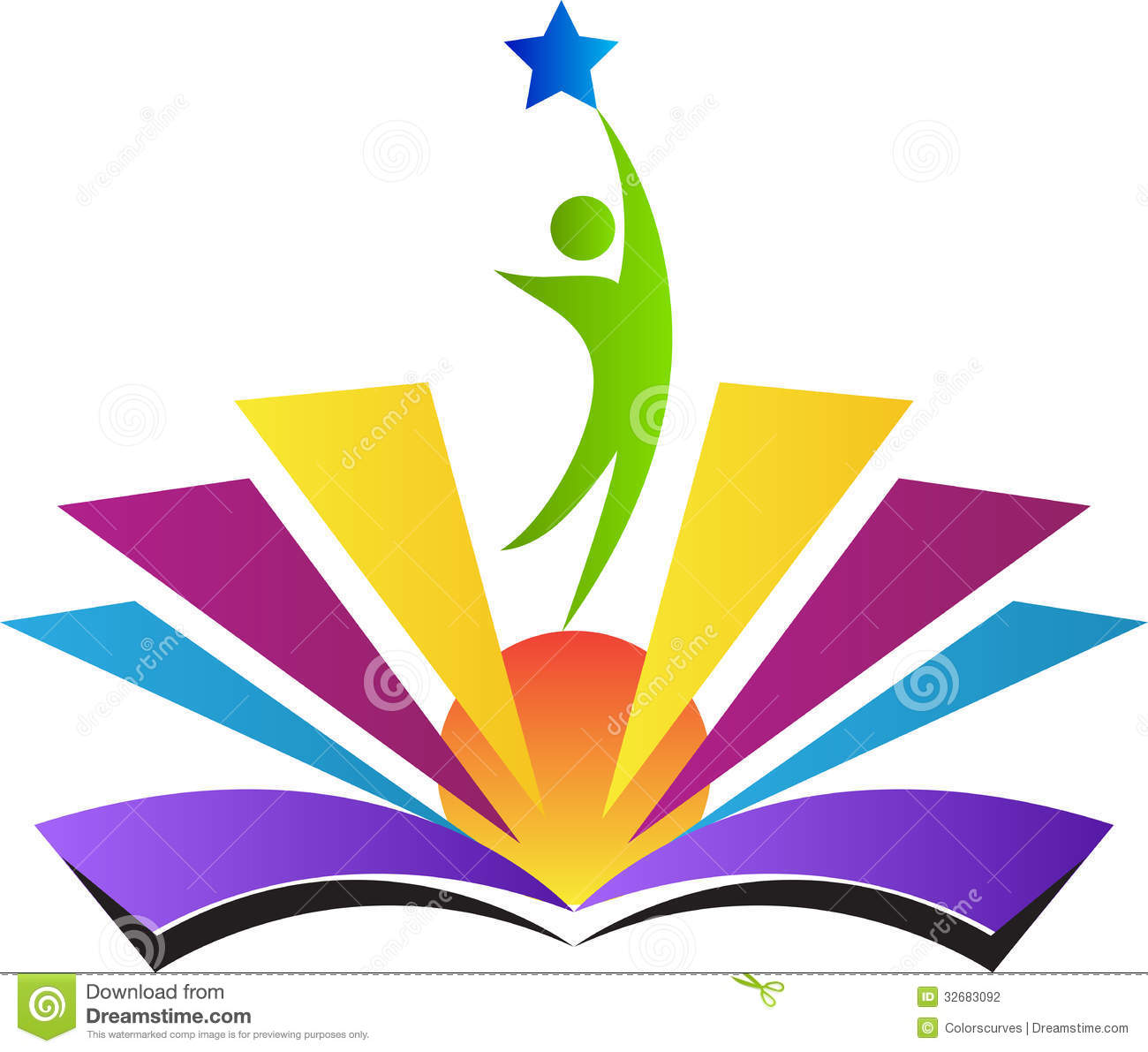 Неведрова Елена Викторовна, 
почетный работник общего образования РФ, директор
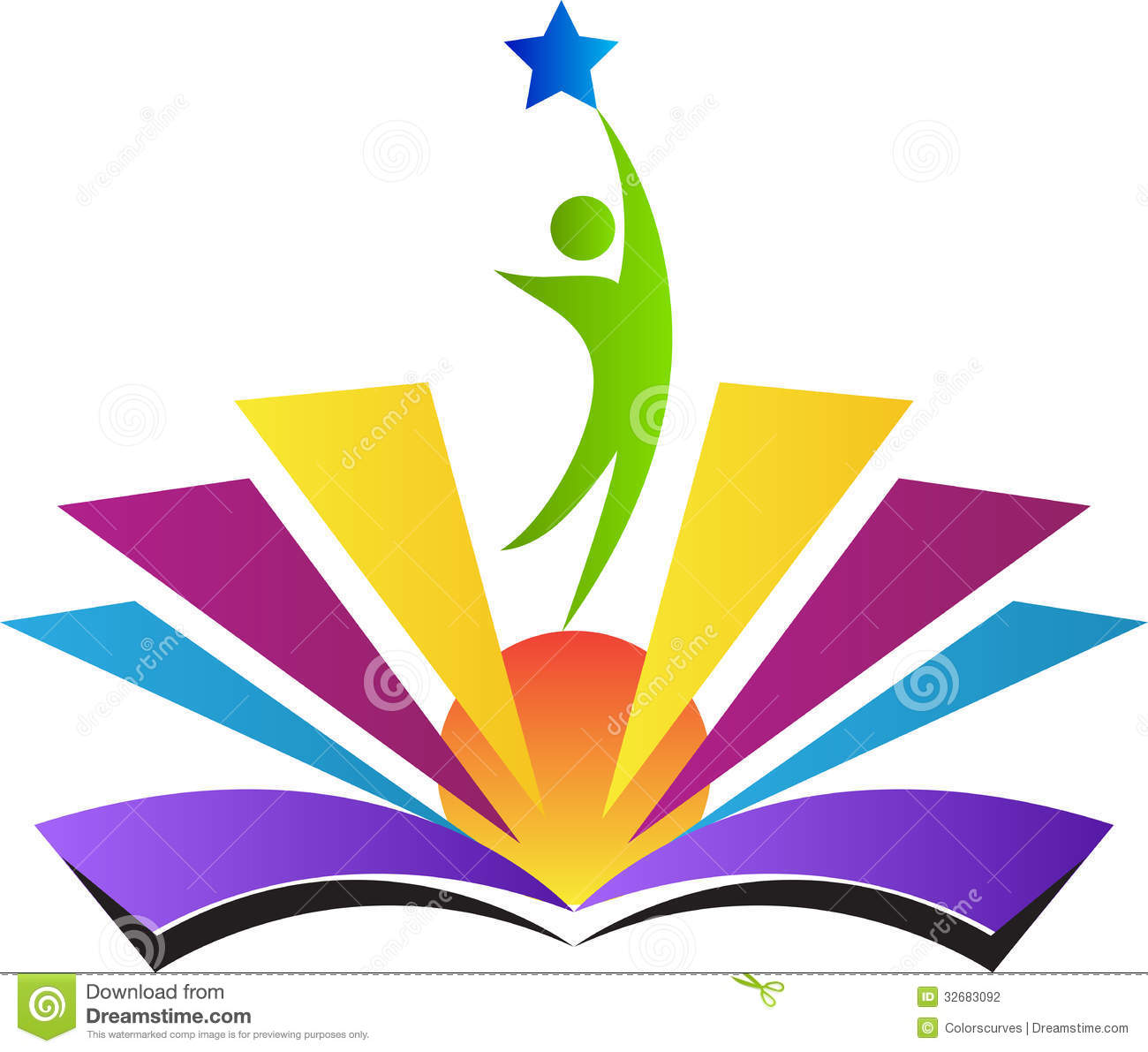 МЕТОДИЧЕСКАЯ МАСТЕРСКАЯ
«ПРОДВИЖЕНИЕ»
МЕТОДИЧЕСКАЯ  МАСТЕРСКАЯ подразумевает под собой систему методических мероприятий  для повышения мотивации учителей, обмена успешным педагогическим опытом работы. 
В проекте такой системой методических мероприятий является как  цикл сетевых проектов по методической теме года, так и система мероприятий внутри каждого из сетевых проектов.


ПРОДВИЖЕНИЕ - комплекс   мероприятий в какой-либо отрасли, целью  которых является повышение уровня чего-либо. 
В проекте под этим понятием мы понимаем: 
ПРОДВИЖЕНИЕ - комплекс  методических мероприятий, целью  которых является повышение уровня профессионального мастерства педагогов  (движение) путем прохождения ими сетевого ПРОекта.
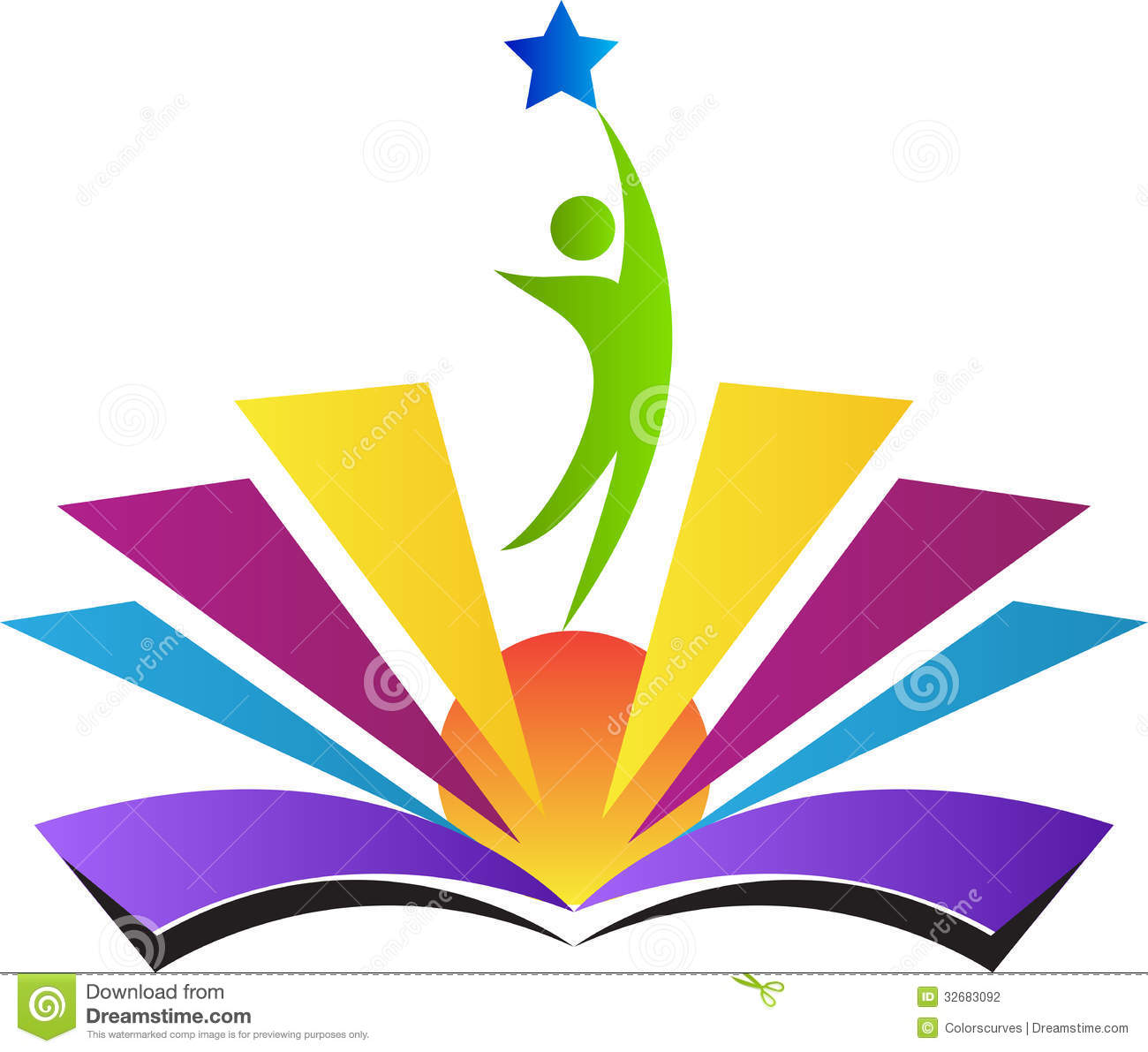 МЕТОДИЧЕСКАЯ МАСТЕРСКАЯ
«ПРОДВИЖЕНИЕ»
Цель проекта: 
управление  методической работой путем организации участия педагогических работников в сетевых проектах, которые разрабатываются в гимназии  по теме методической  работы года.

Задачи:
Разработать и реализовать цикл сетевых проектов «ПРОДВИЖЕНИЕ» по темам методической работы года.
Способствовать выработке  и развитию профессиональных компетенций педагогических работников посредством их участия  в сетевых проектах гимназии.
Повышать  мотивацию педагогов  к участию в инновационной  деятельности.
Сетевой проект 
«Педагоги Ленинска-Кузнецкого – 
за духовно-нравственное развитие и воспитание»
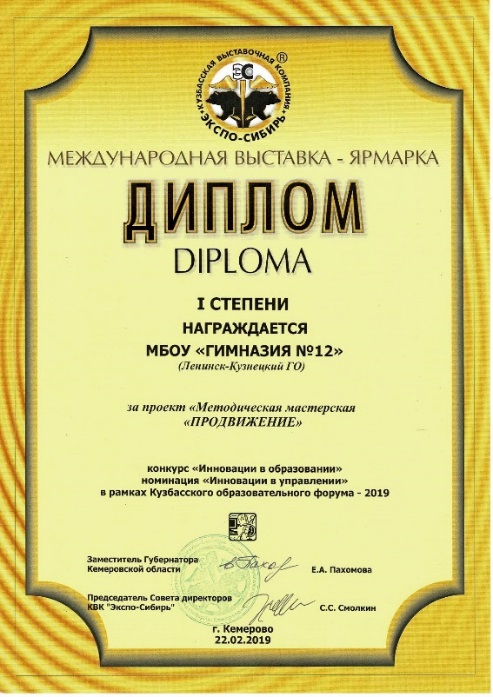 https://sites.google.com/site/sajtdnrvproekt/
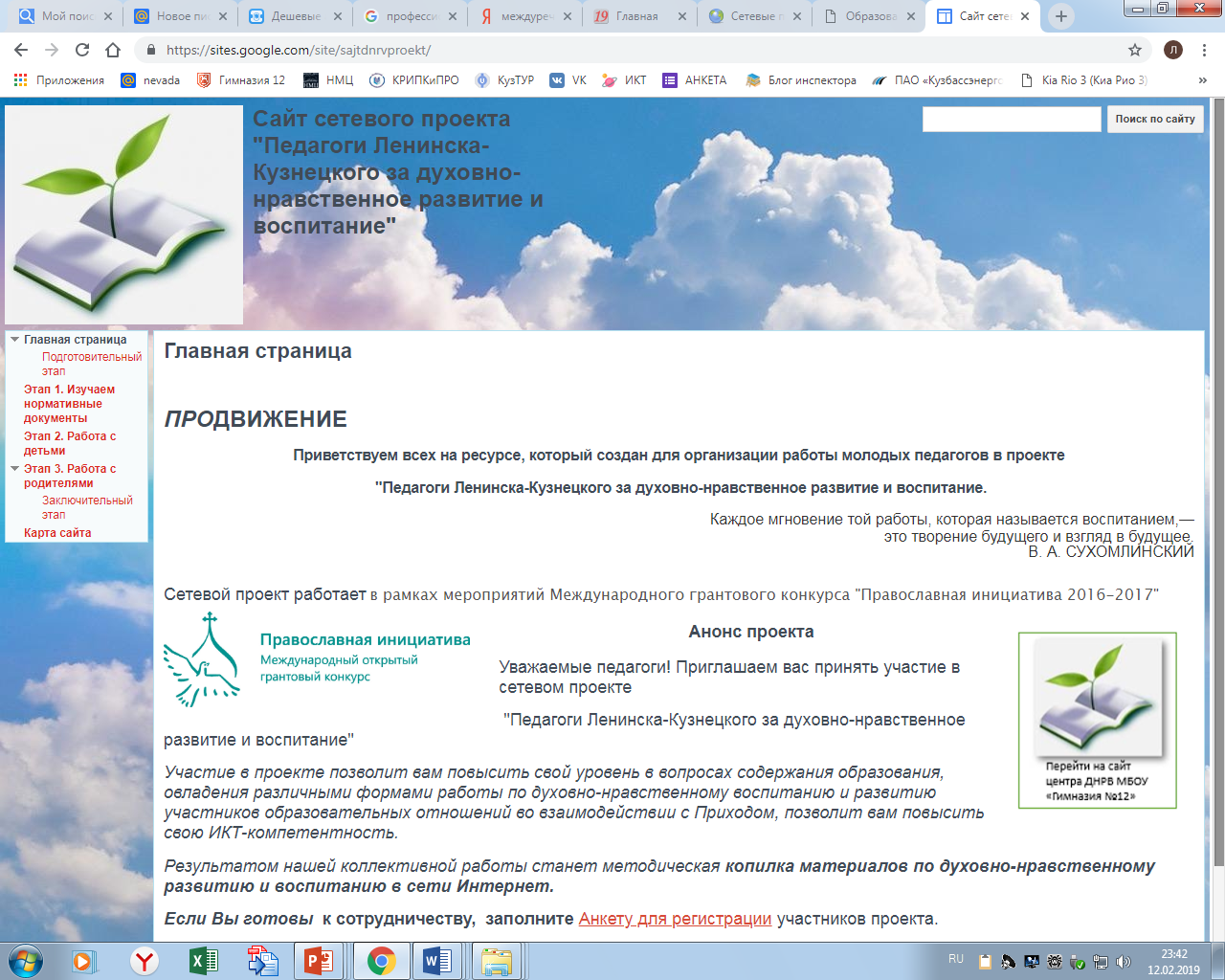 Методическая тема года: «Создание развивающей среды по воспитанию и социализации учащихся в условиях реализации ФГОС ОО»
Профессиональный стандарт педагога
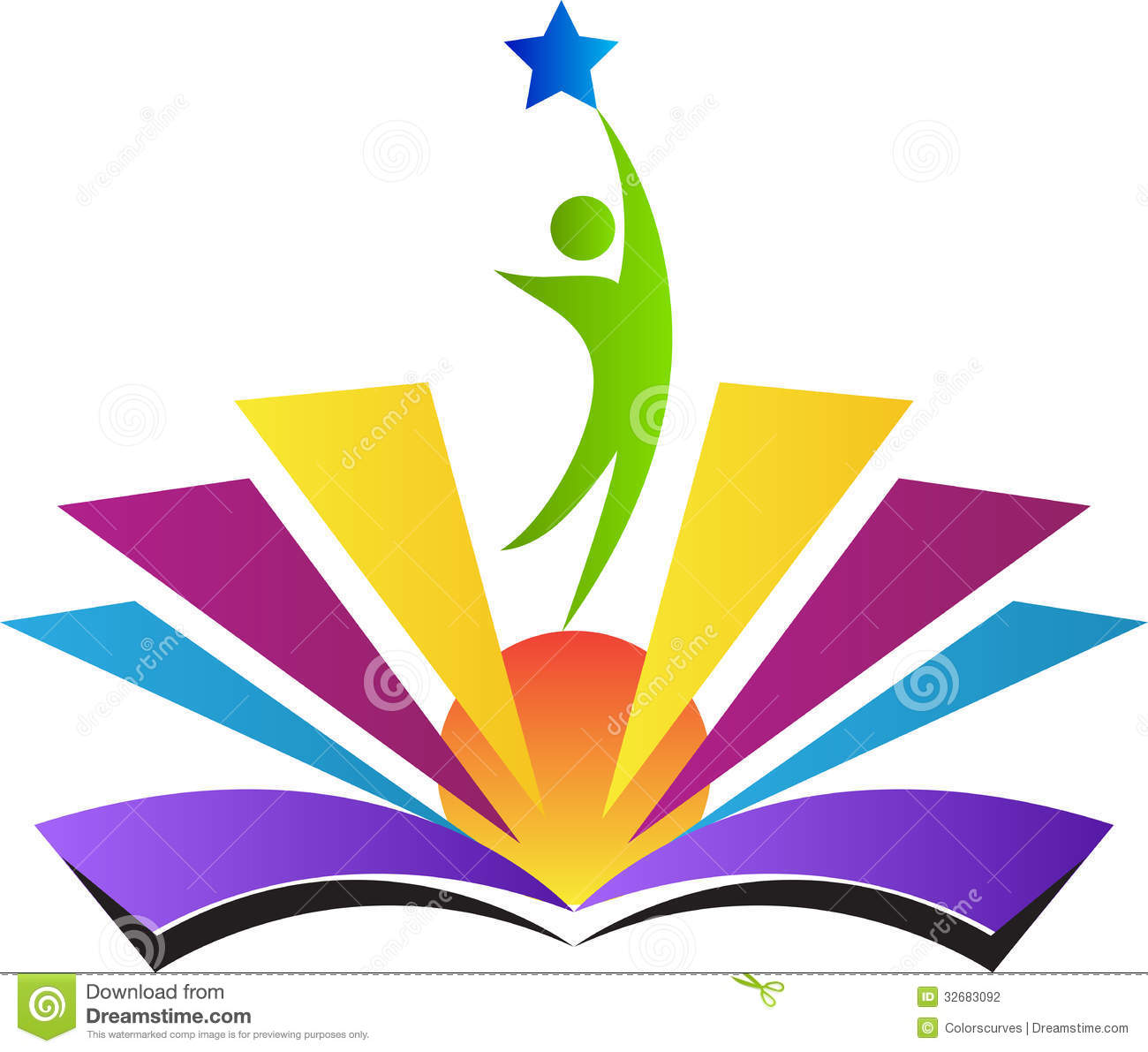 Проводить  воспитательные мероприятия соответствии с программой духовно-нравственного развития и воспитания (программой воспитания и социализации) обучающихся
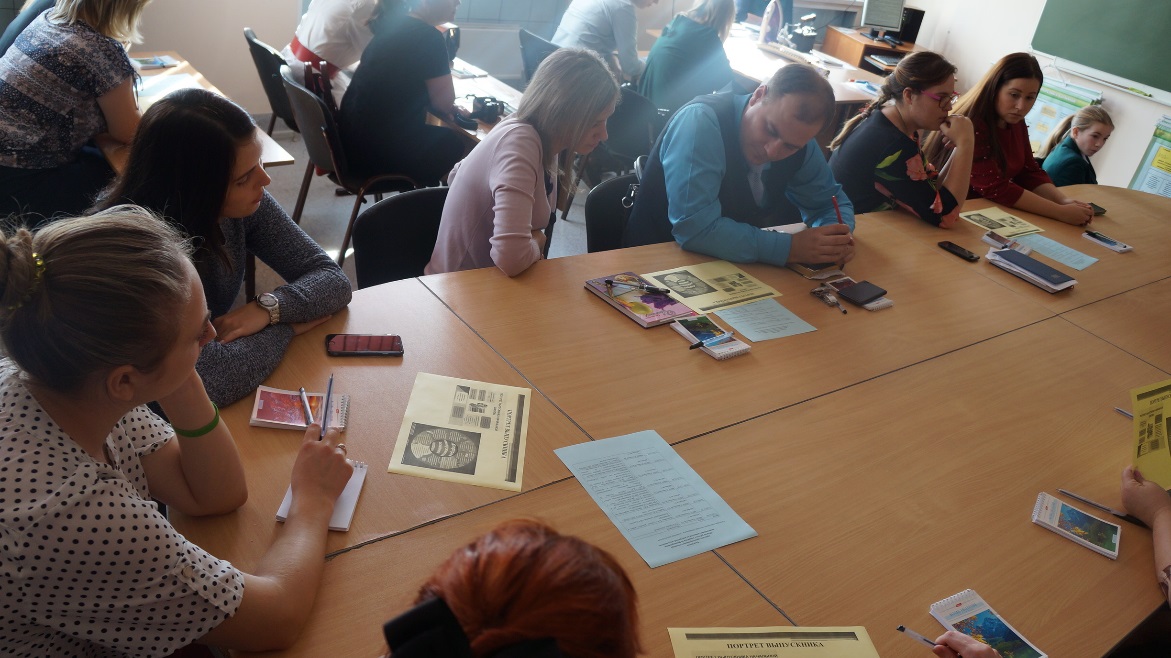 Установочный семинар
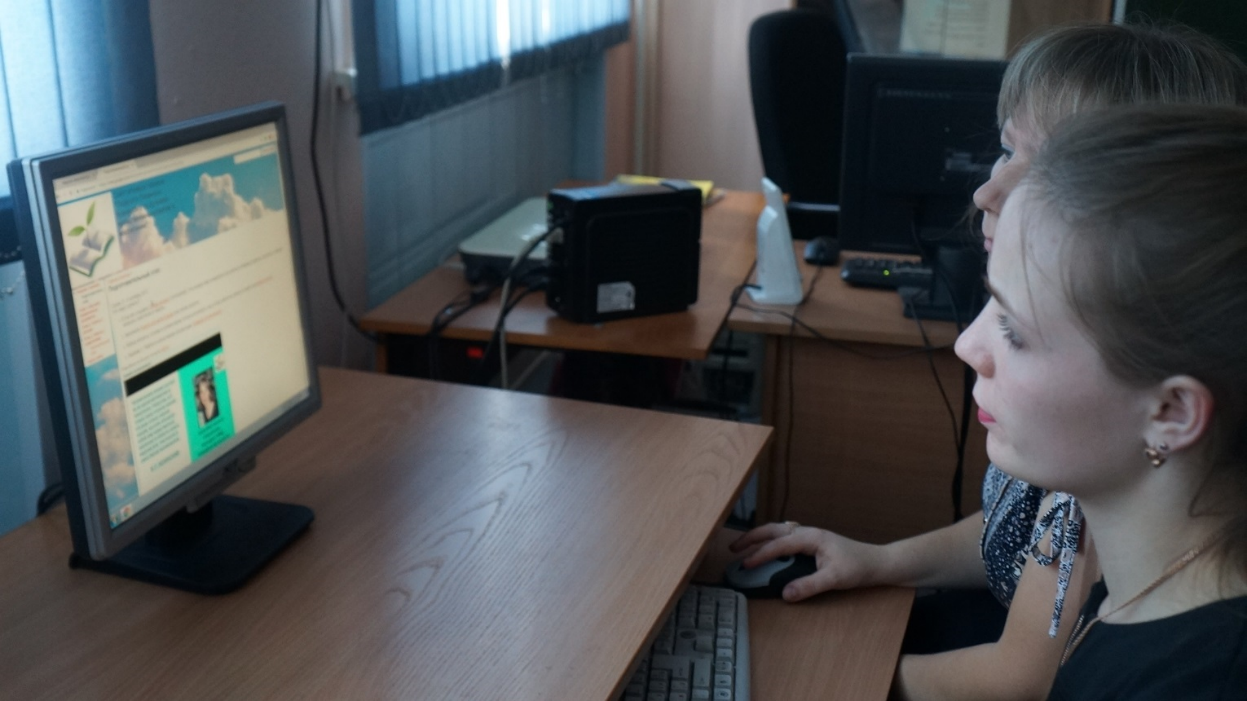 Изучение  локальных актов
Регистрация участников сетевого проекта
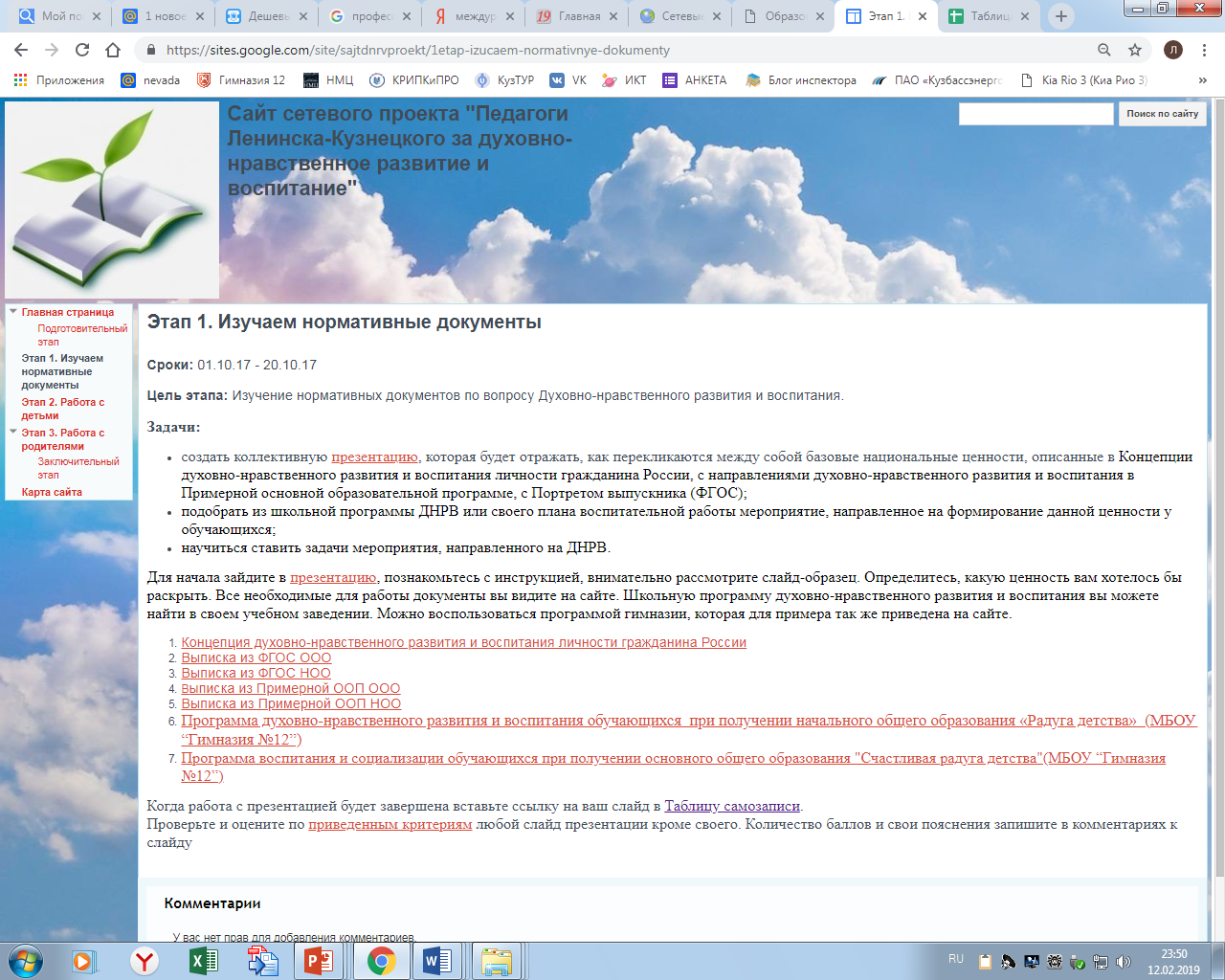 Профессиональный стандарт педагога
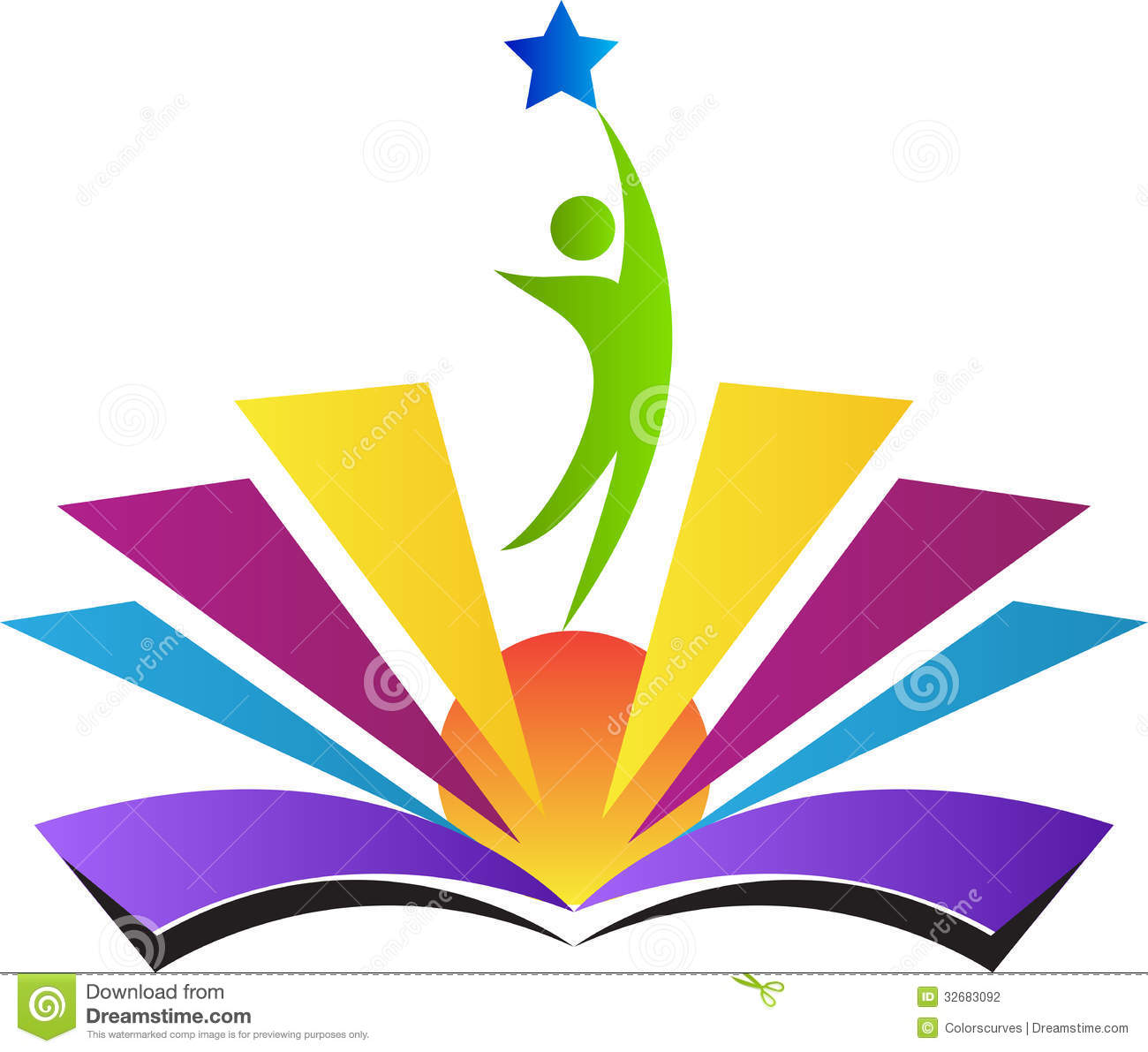 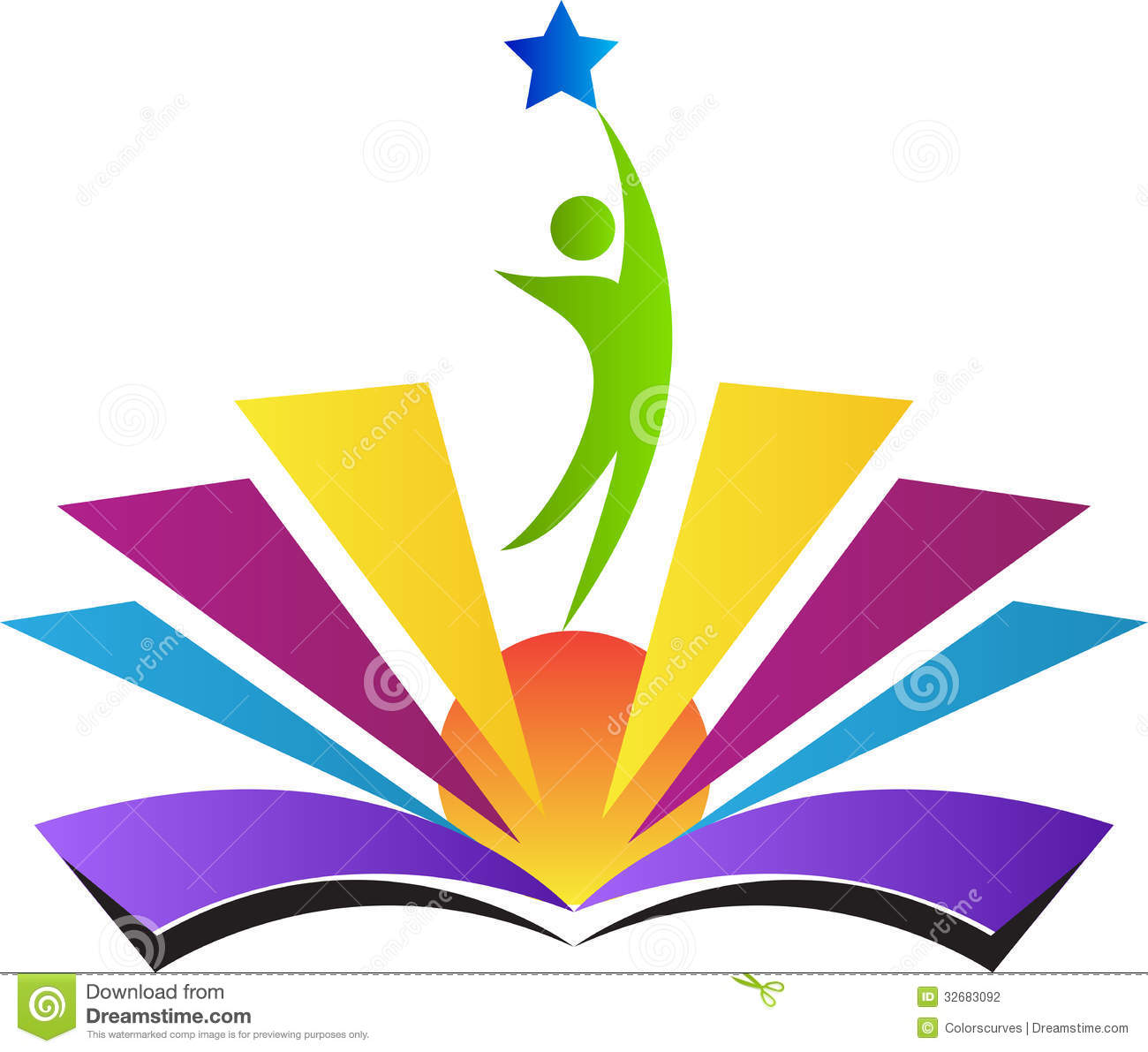 Проводить  воспитательные мероприятия соответствии с программой духовно-нравственного развития и воспитания (программой воспитания и социализации) обучающихся
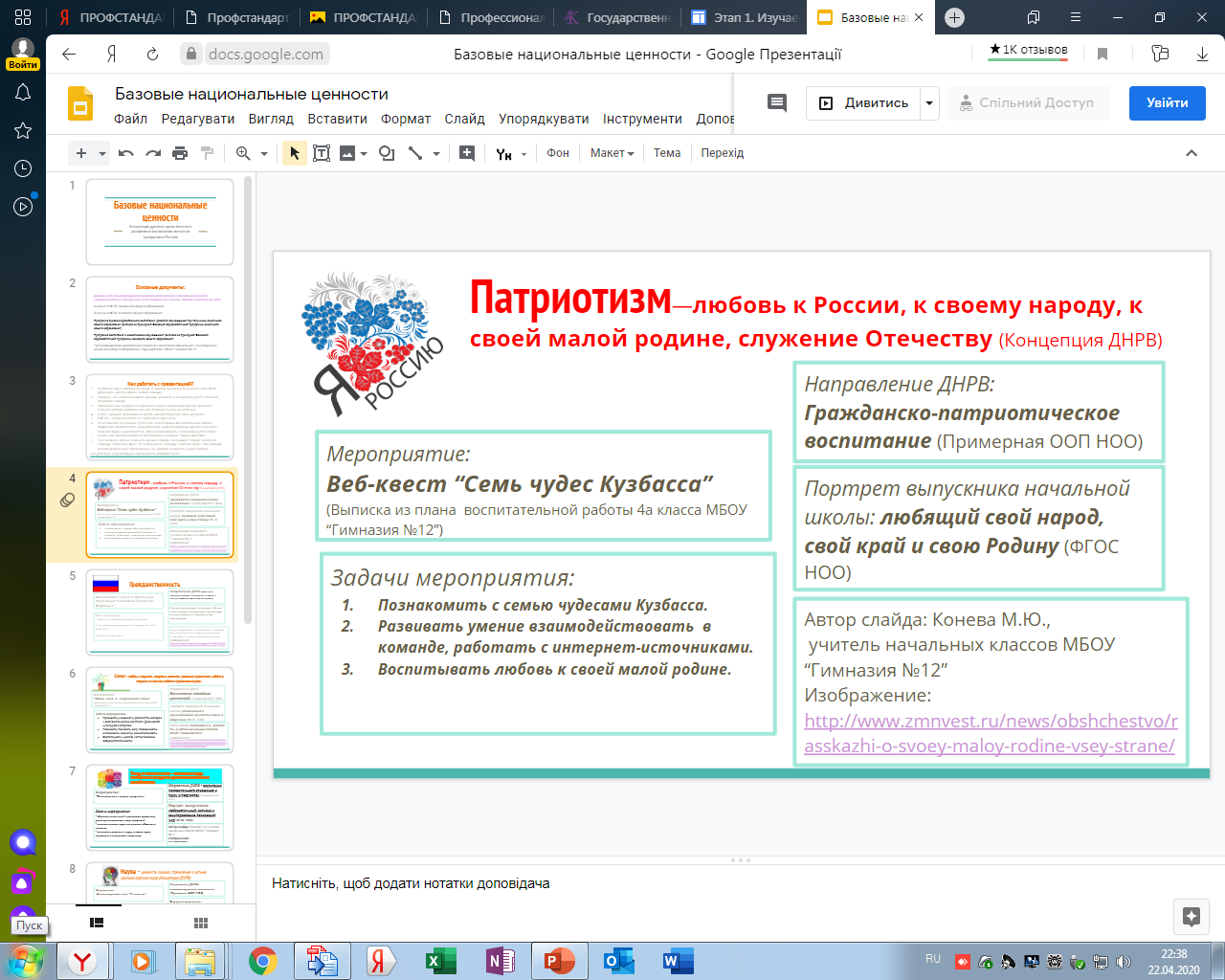 Продукт:       коллективная  Google-презентация
Профессиональный стандарт педагога
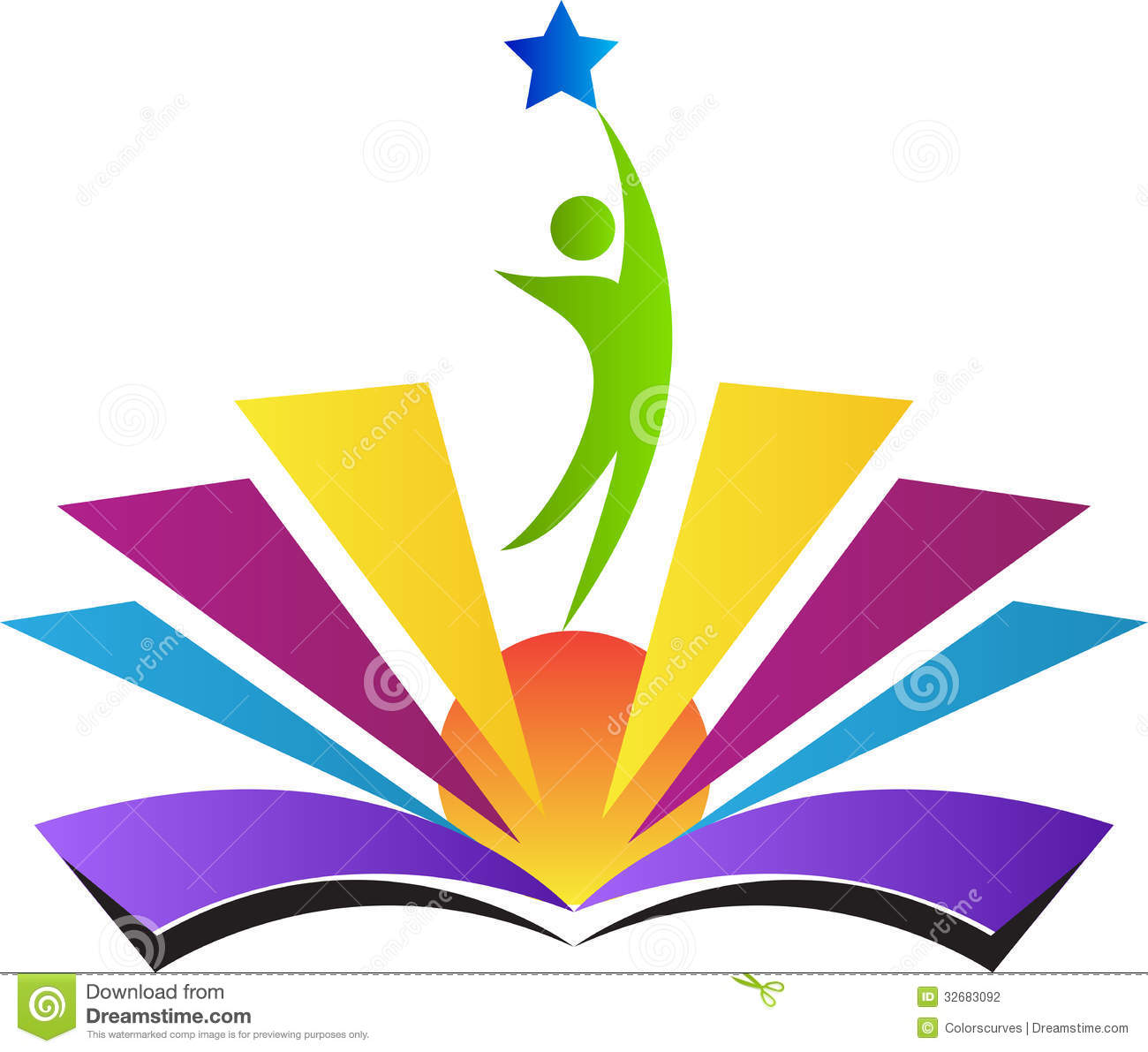 Применение  при проведении занятий современных методик воспитания  учащихся, в т.ч. с обучающимися с особыми образовательными потребностями
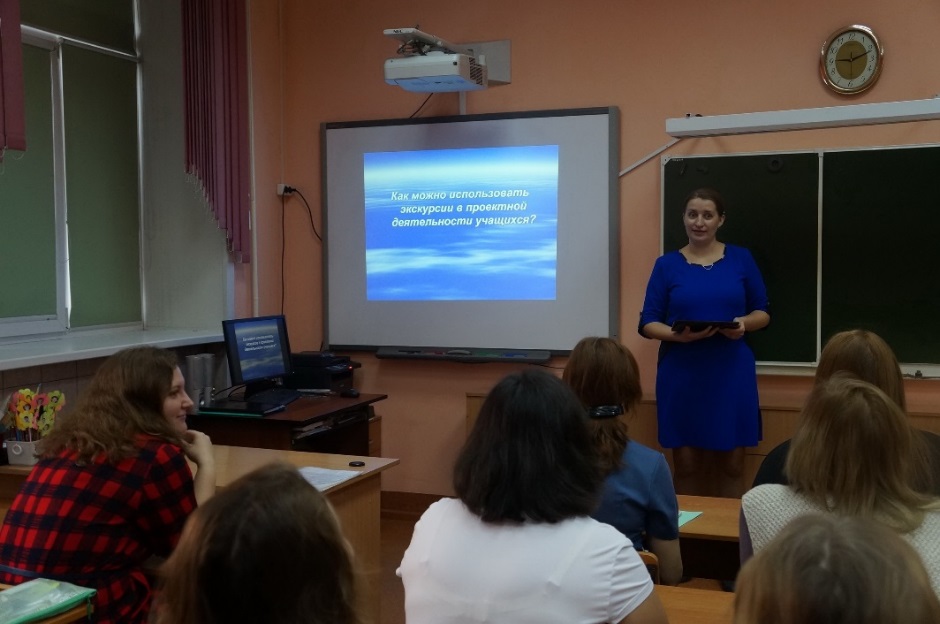 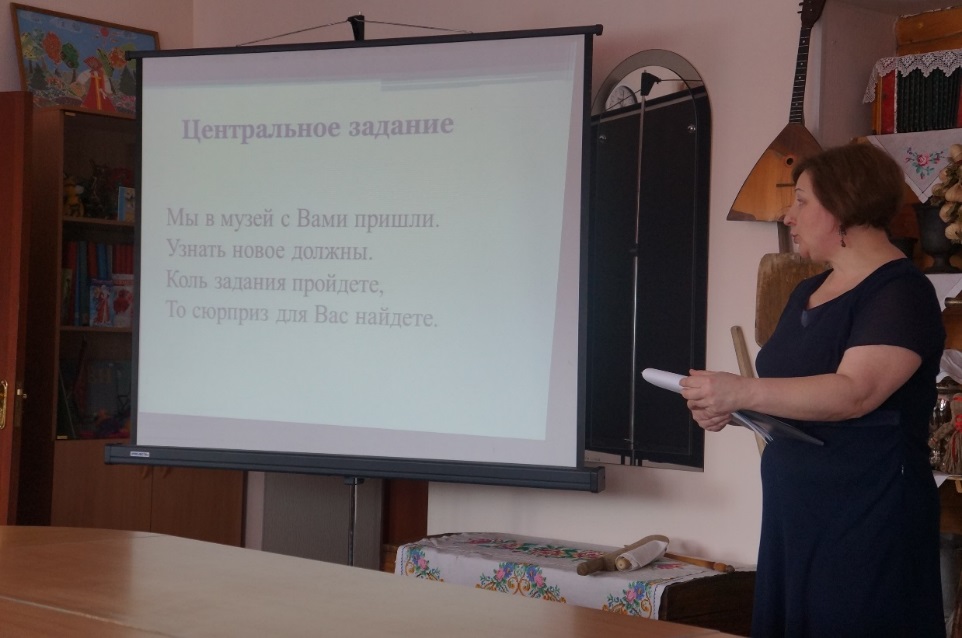 Практико-ориентированный семинар 
«Формы работы с учащимся по формированию нравственных ценностей   во внеурочной деятельности»
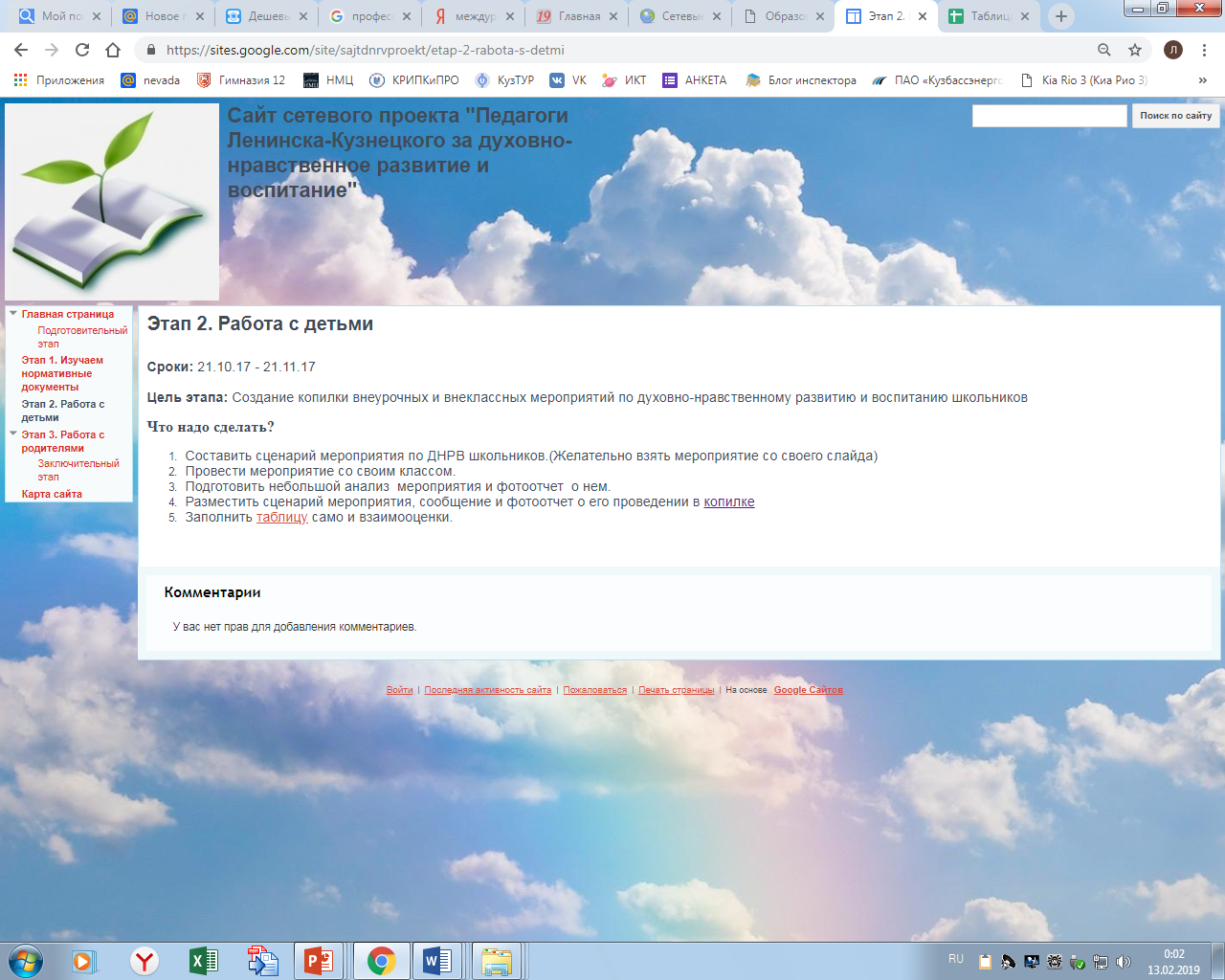 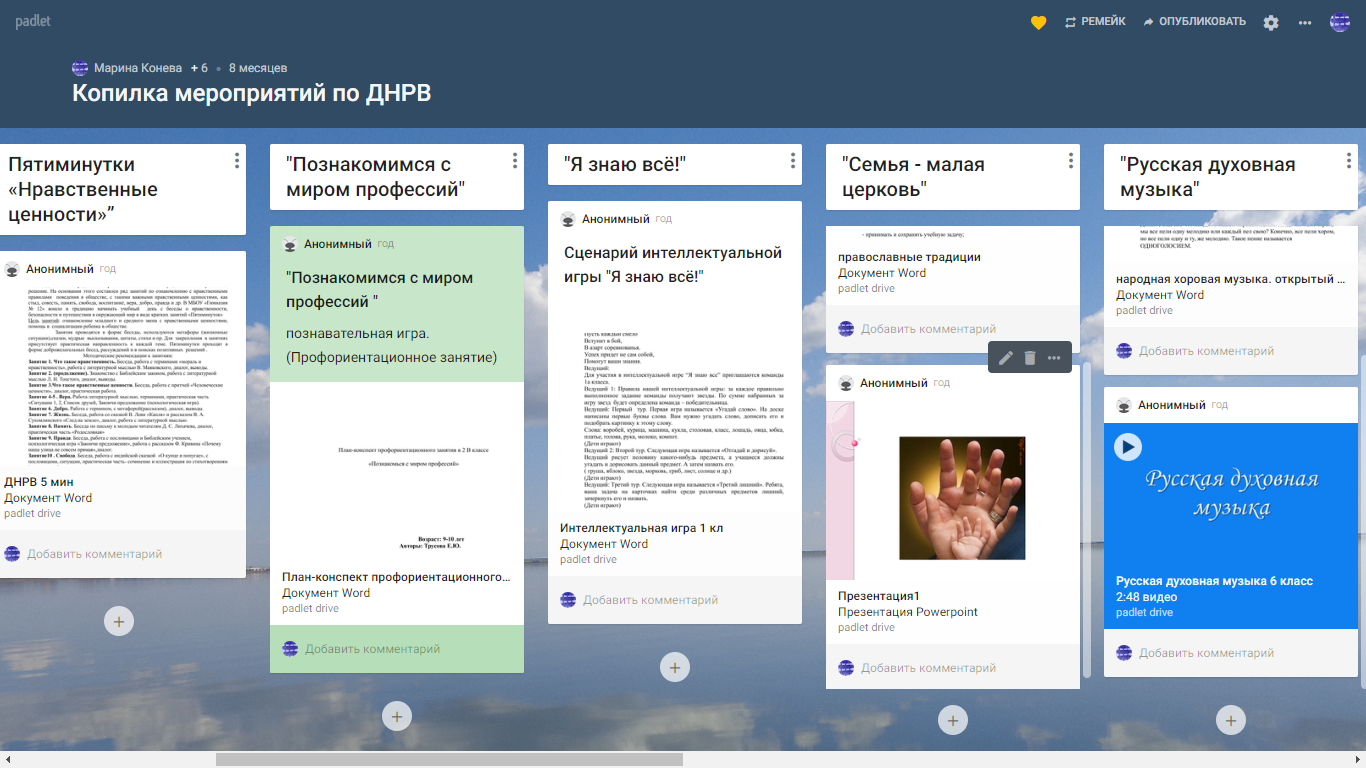 Профессиональный стандарт педагога
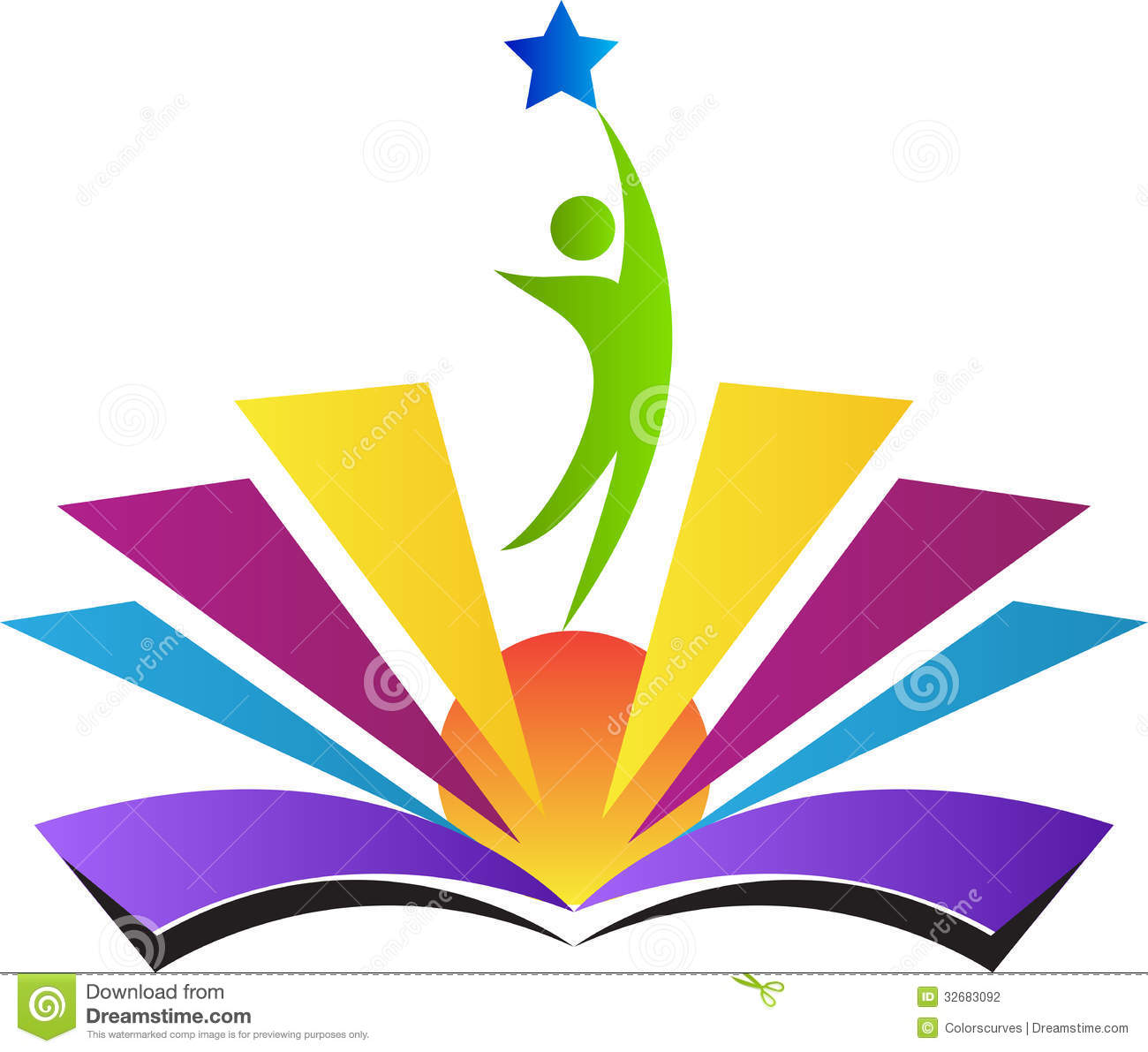 Взаимодействие с родителями (законными представителями) обучающихся по вопросам обучения и воспитания с соблюдением норм профессиональной этики
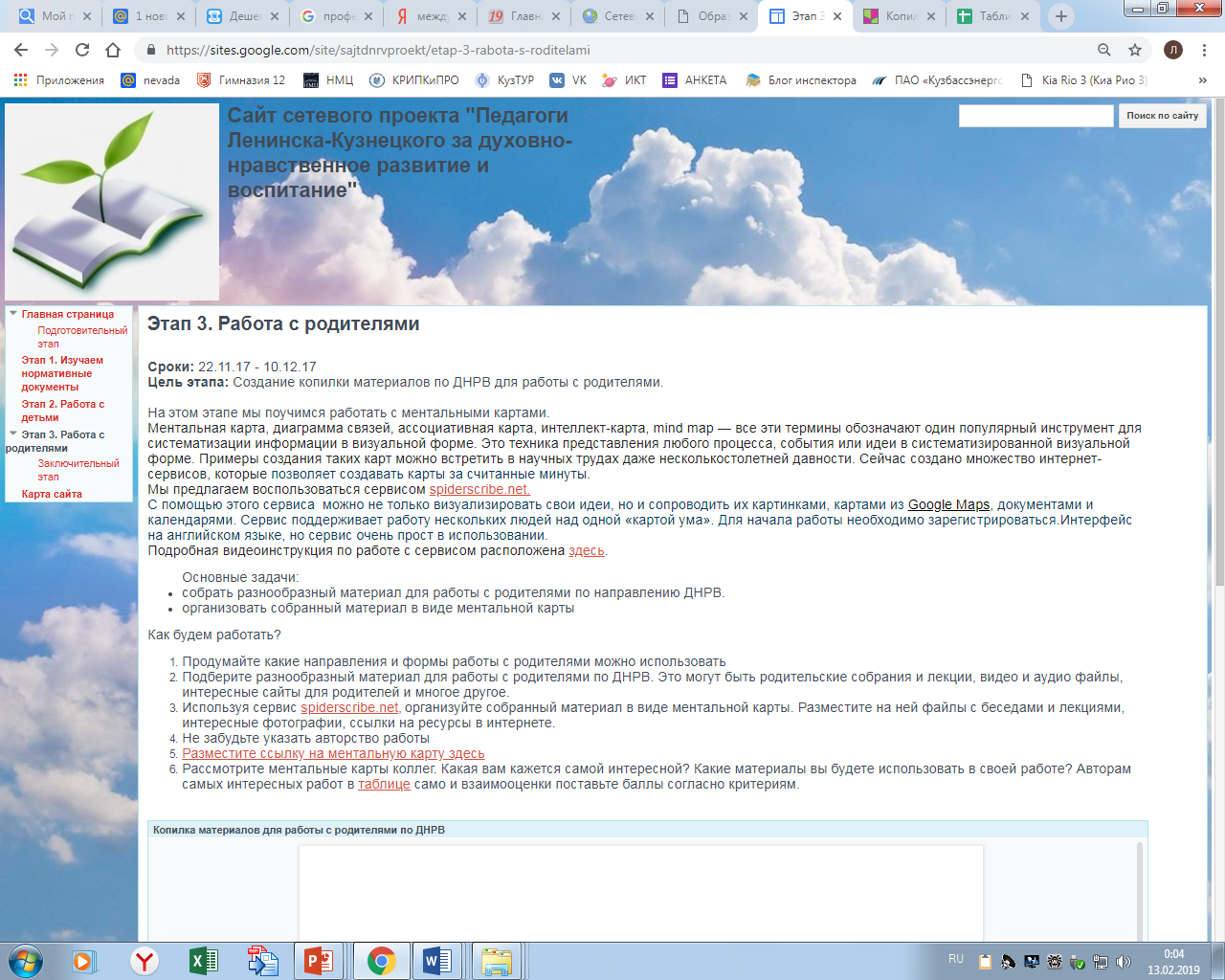 Профессиональный стандарт педагога
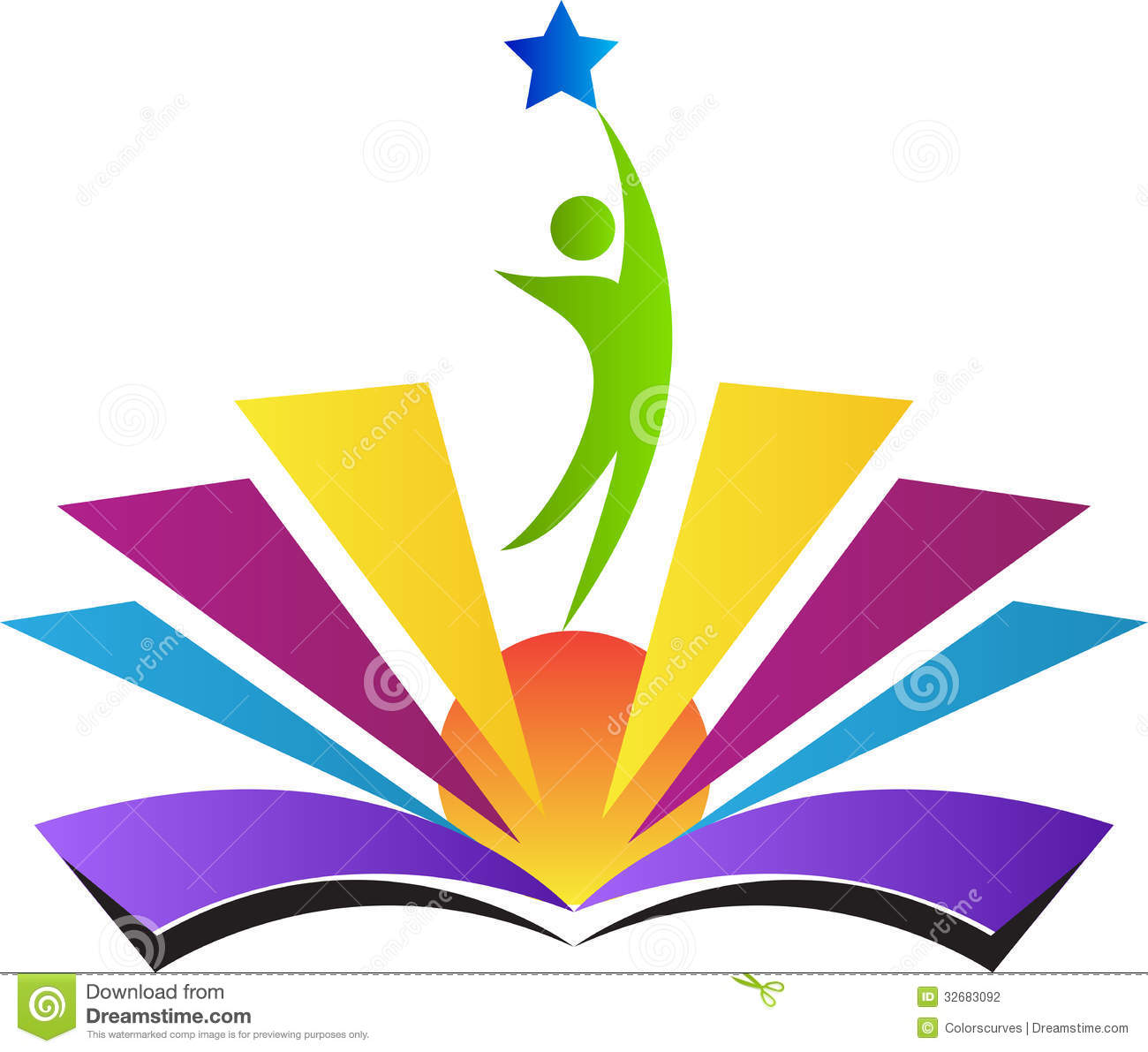 Выбирать и применять современные образовательные технологии (в том числе ИКТ) и методики обучения
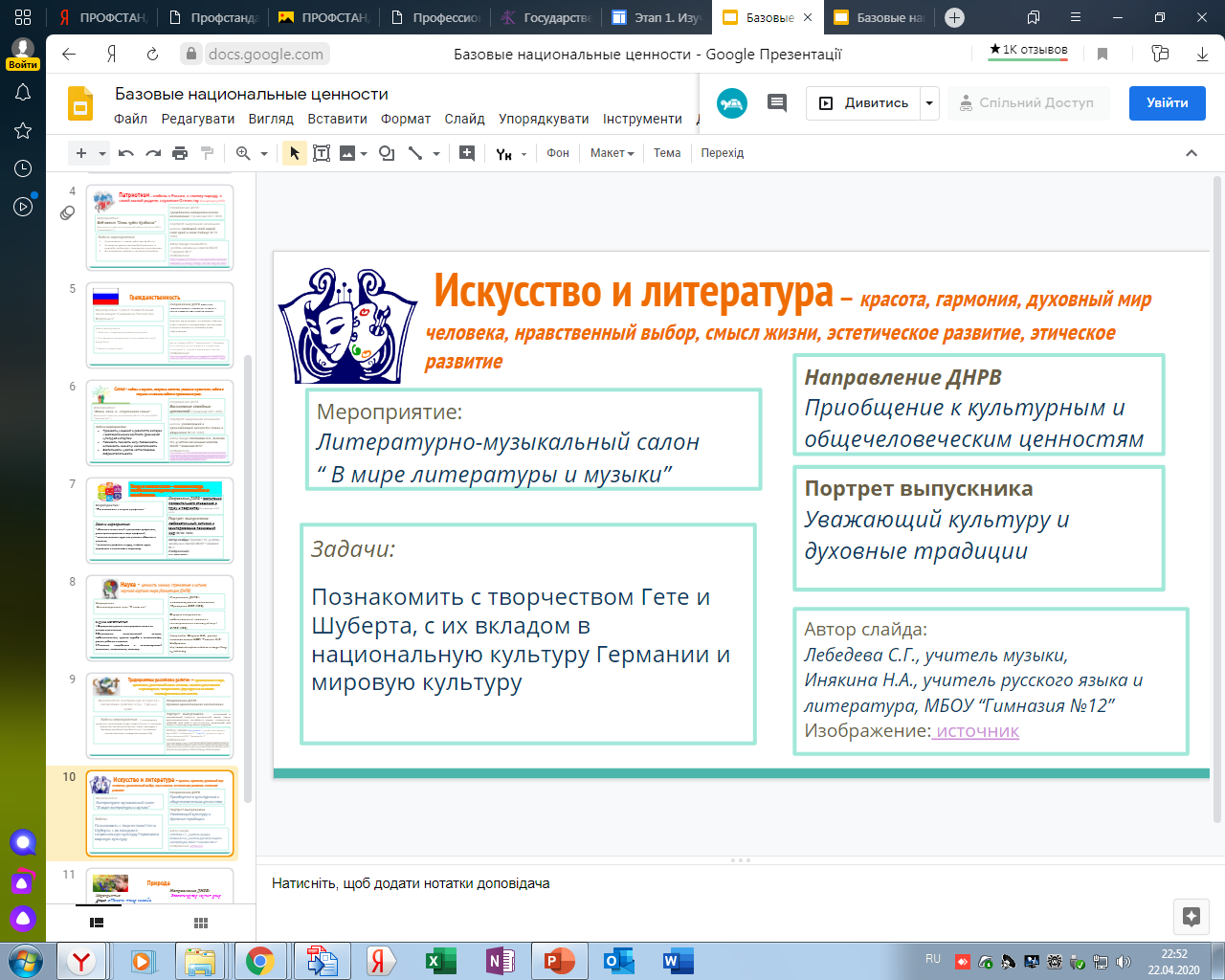 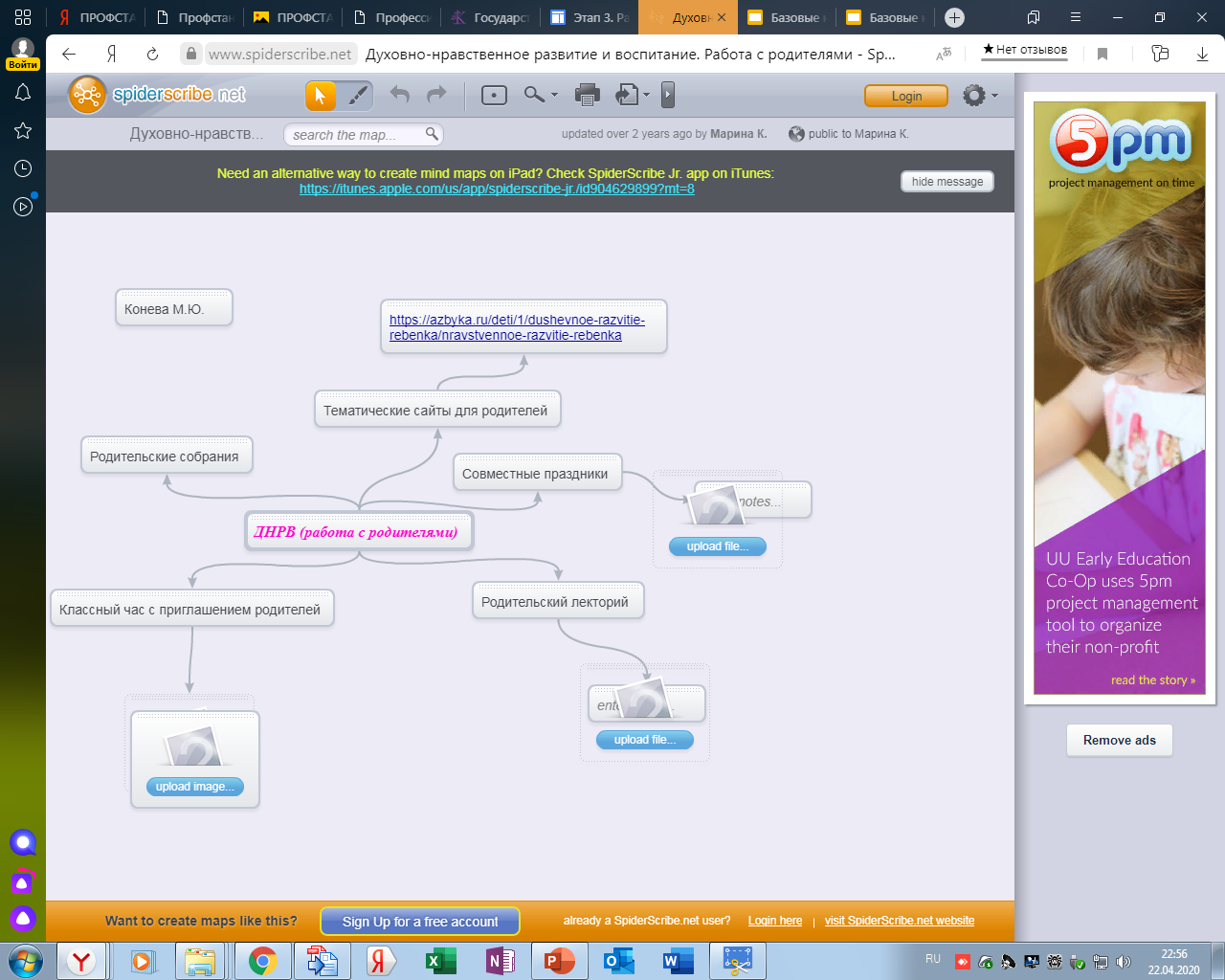 Googl-документы
Ментальные карты
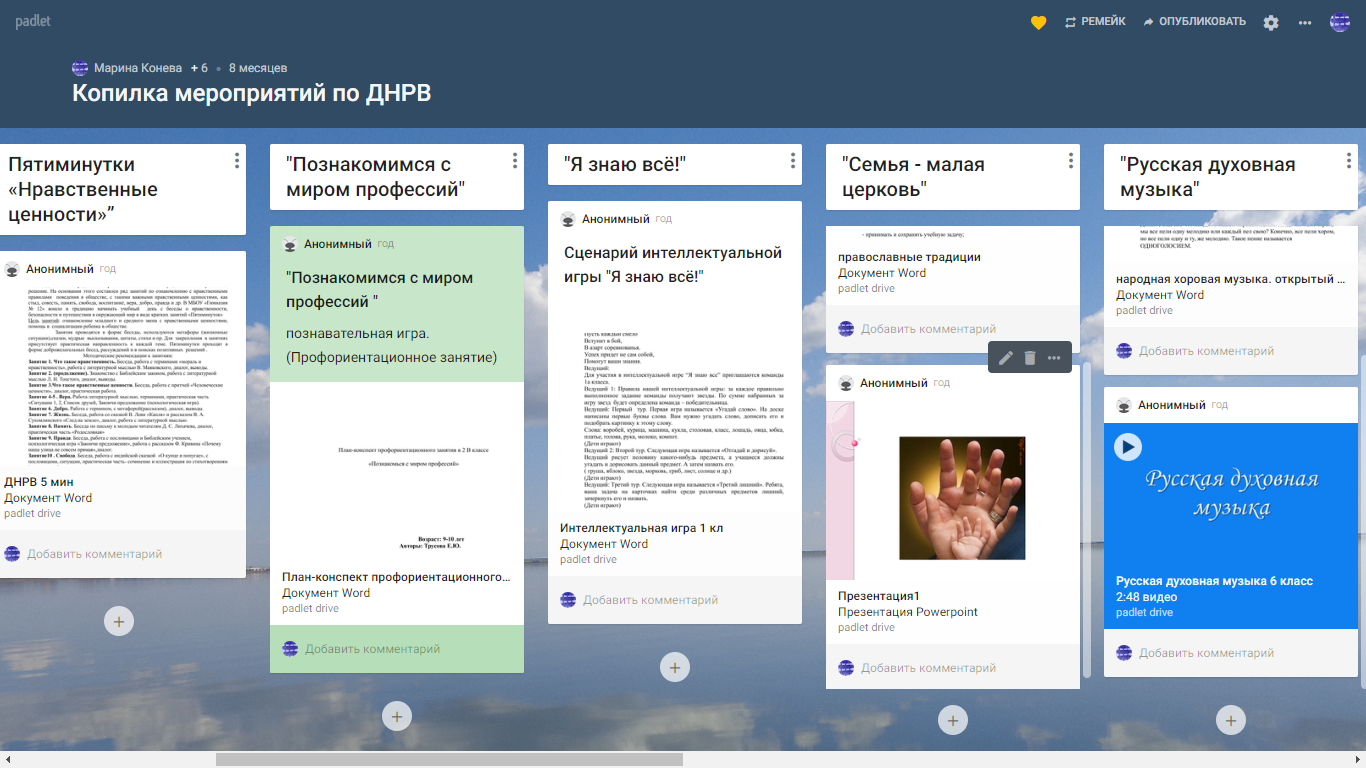 Padlet
Профессиональный стандарт педагога
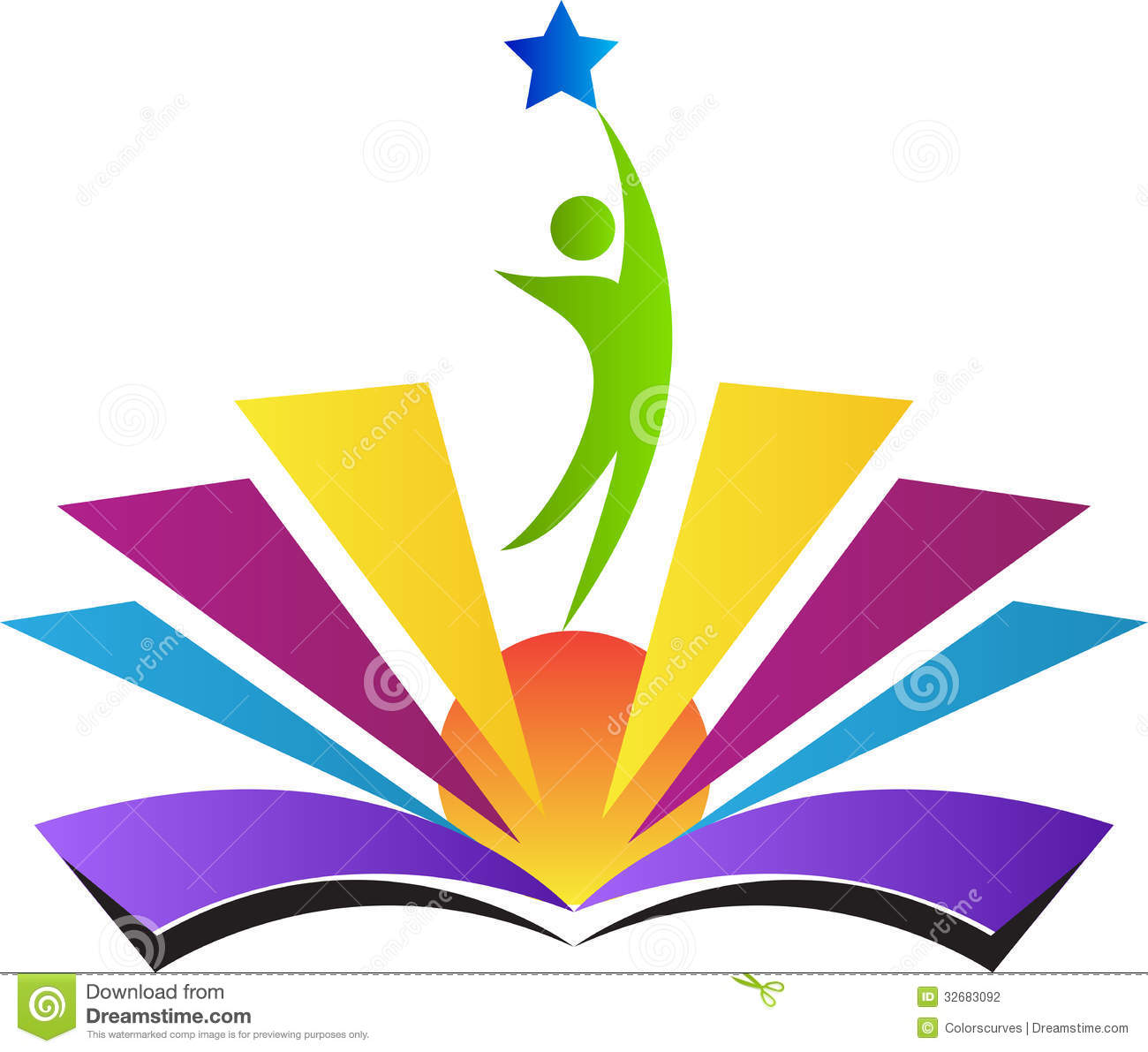 Профессиональное сотрудничество с коллегами в вопросах воспитания обучающихся
Сетевой проект 
«Педагоги Ленинска-Кузнецкого – 
за духовно-нравственное развитие и воспитание»
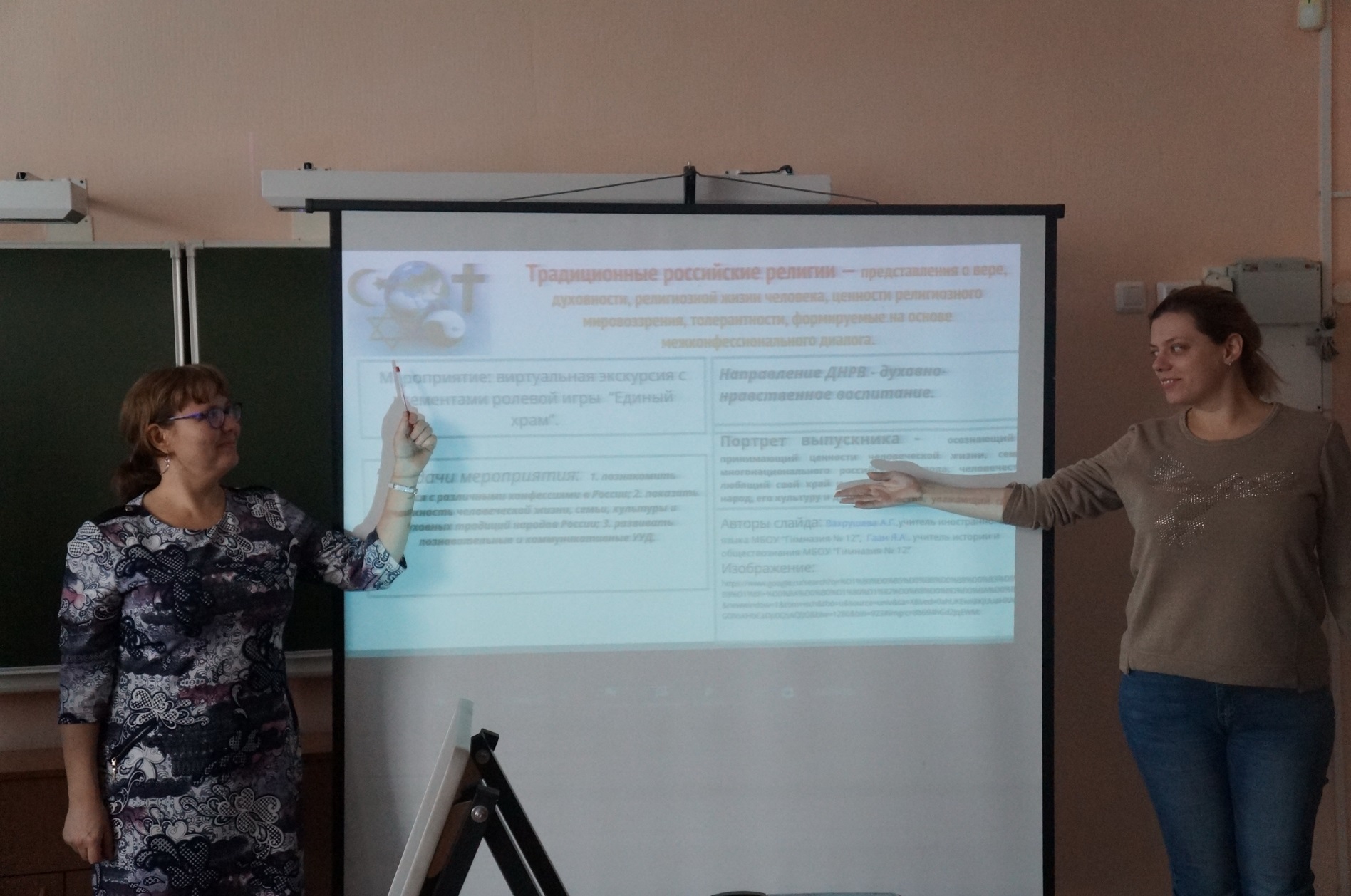 Правило проекта 
«Каждый педагог успешен»
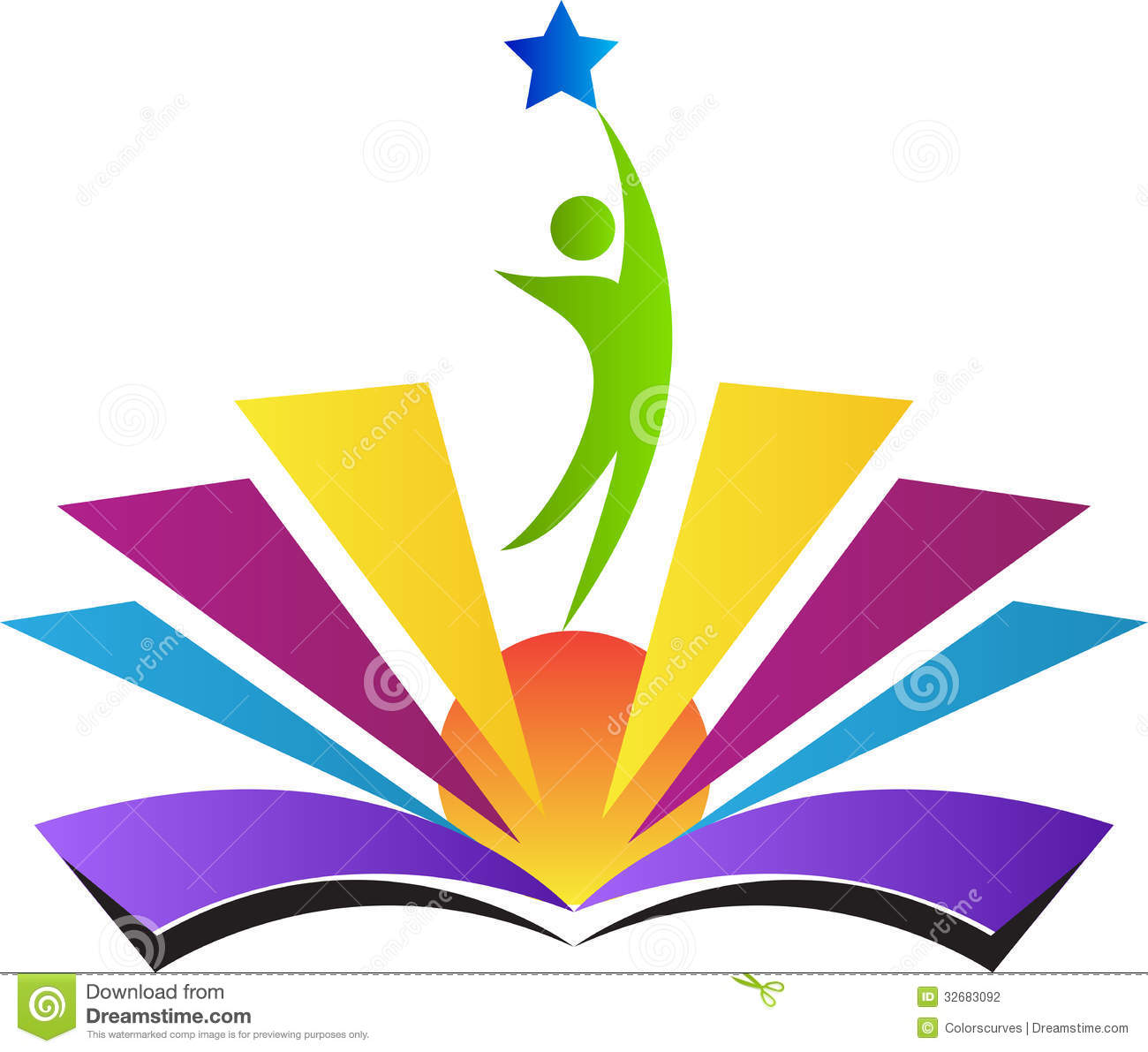 Методическая   деятельность
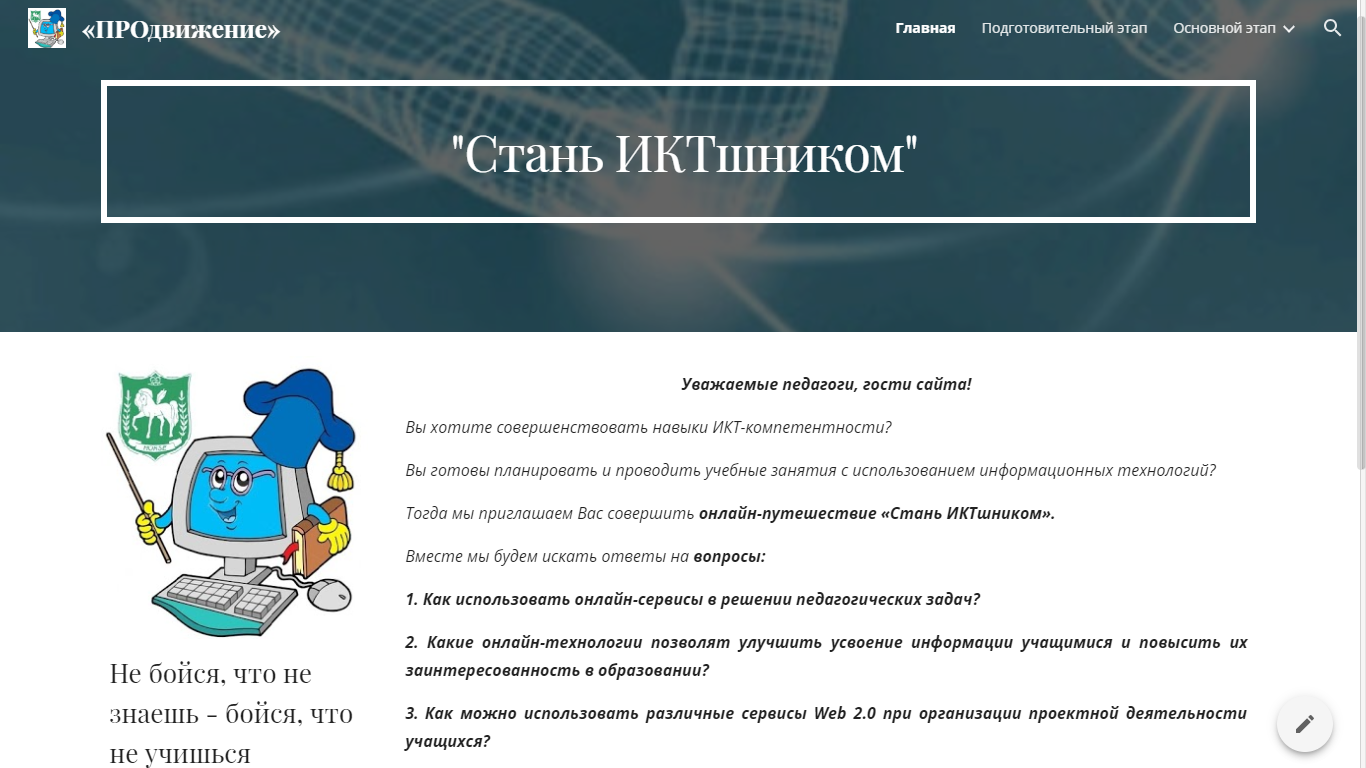 Методическая тема года: 
«Использование ИКТ в образовательной деятельности  – 
необходимое условие для повышения качества образования»
Приглашаем к участию в сетевых проектах цикла «ПРОДВИЖЕНИЕ»
Сетевой проект 
«Педагоги Ленинска-Кузнецкого 
за духовно-нравственное развитие и   воспитание»
https://sites.google.com/site/sajtdnrvproekt/
Сетевой проект «Стань ИКТшником» (в разработке)
https://sites.google.com/view/rabotaemvsevmeste